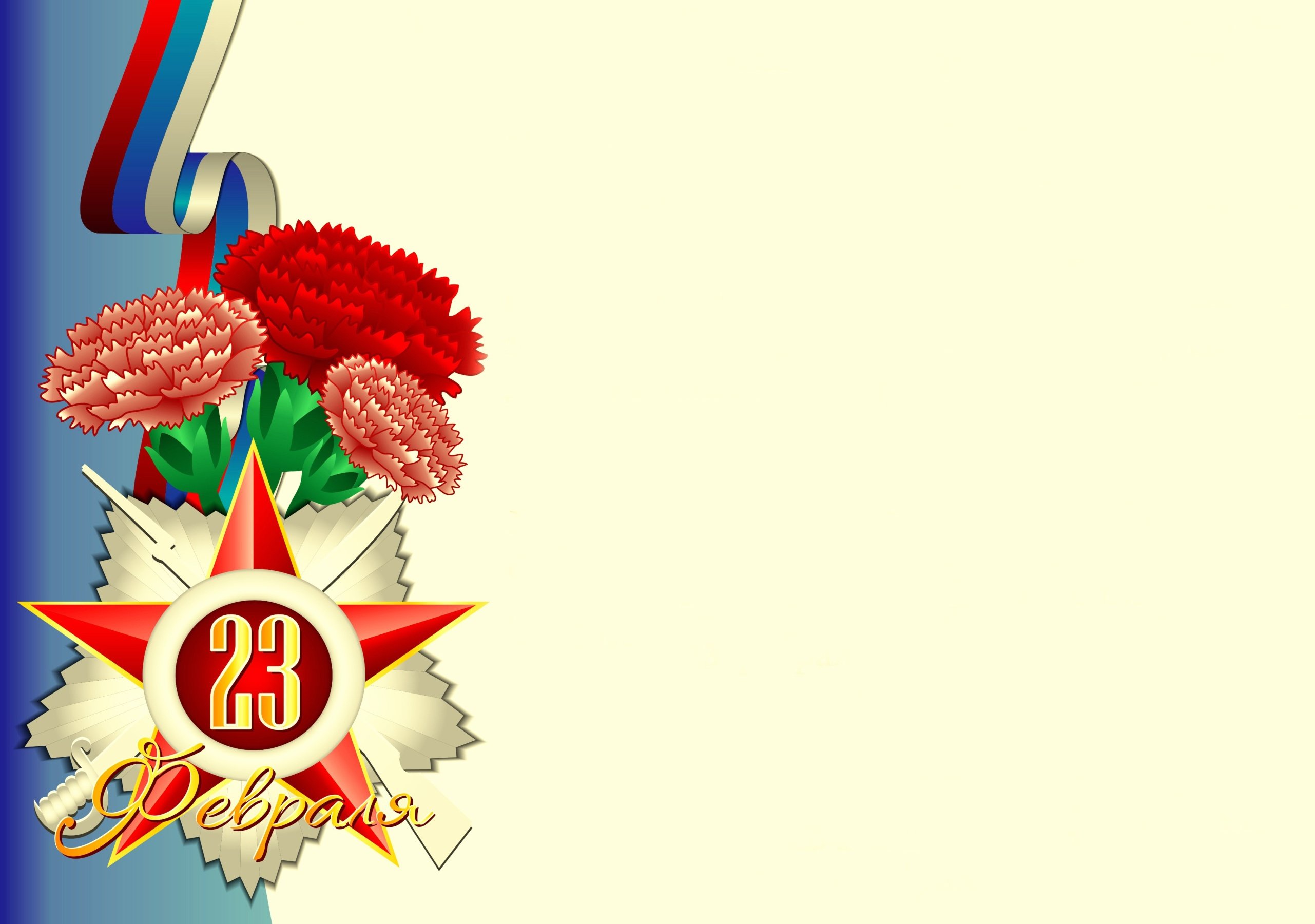 «День защитника Отечества»
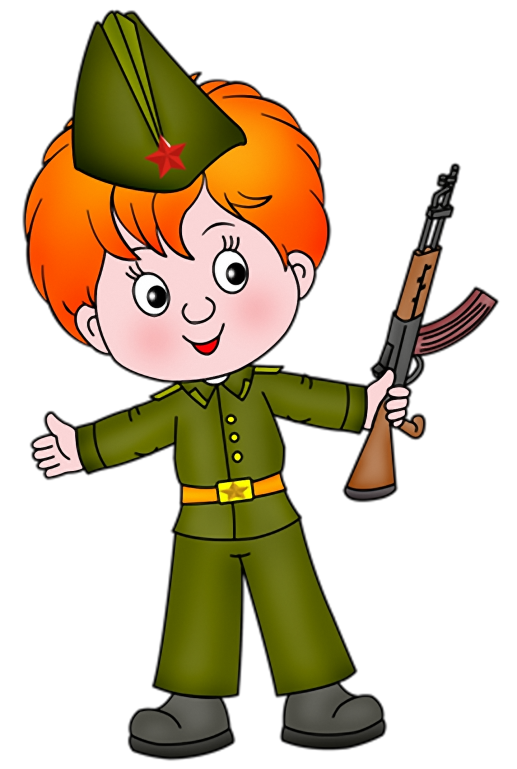 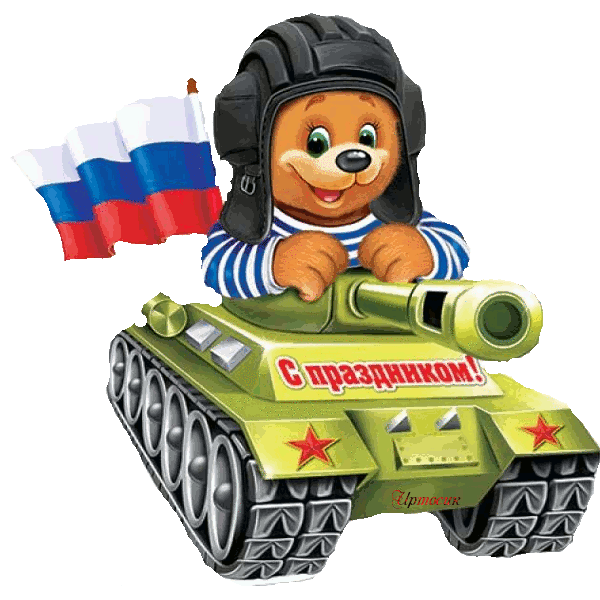 Подготовила: Белянина Наталья Александровна
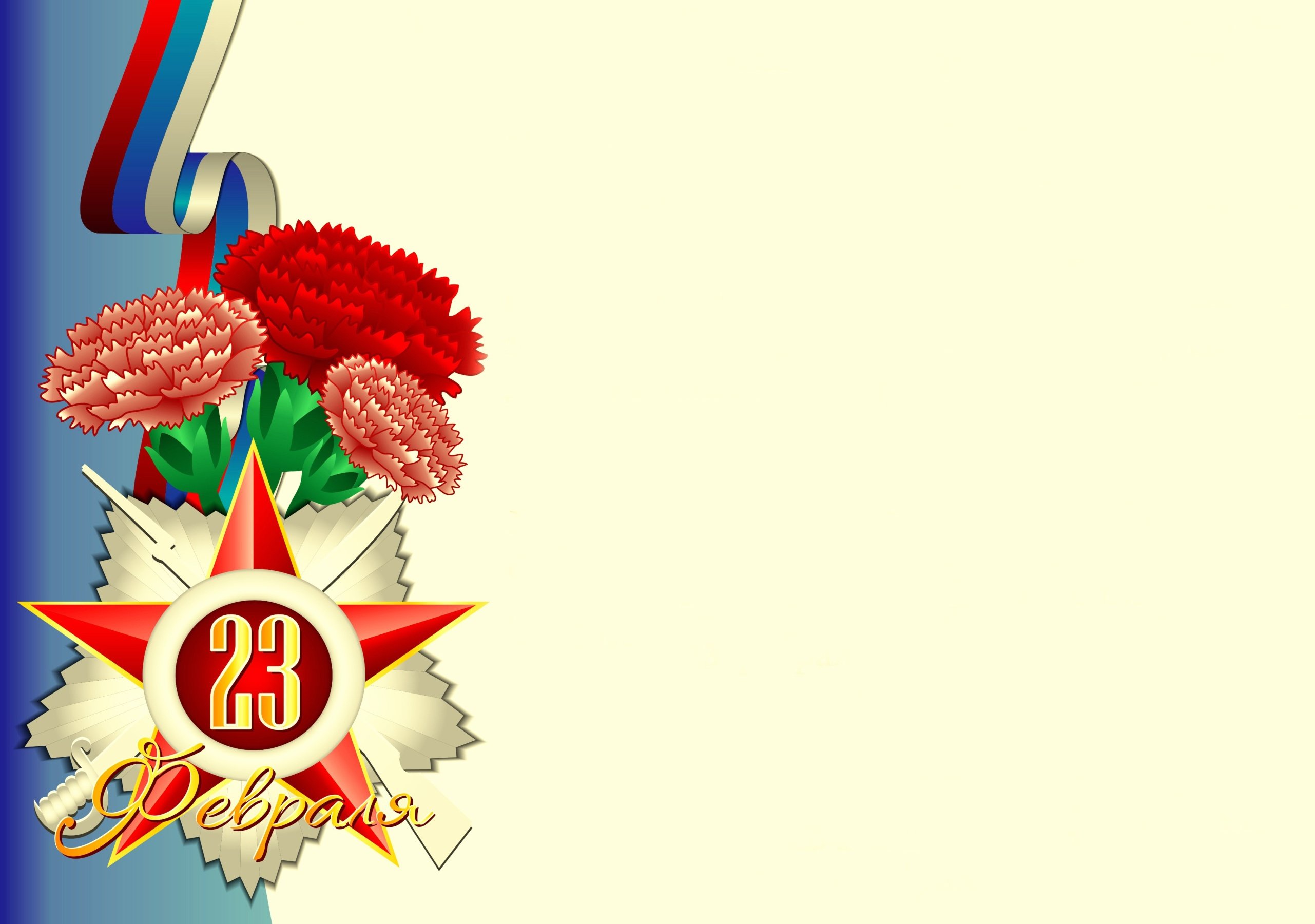 Что означает слово «Отечество»?
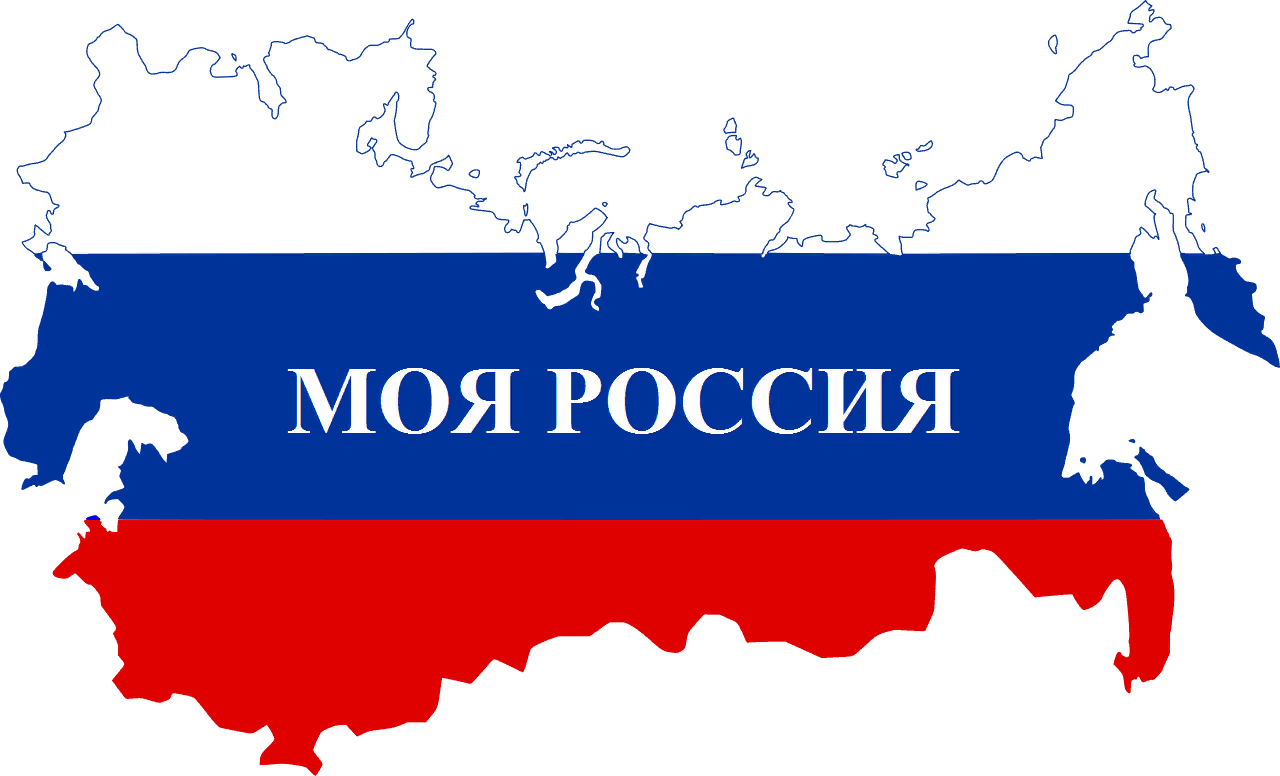 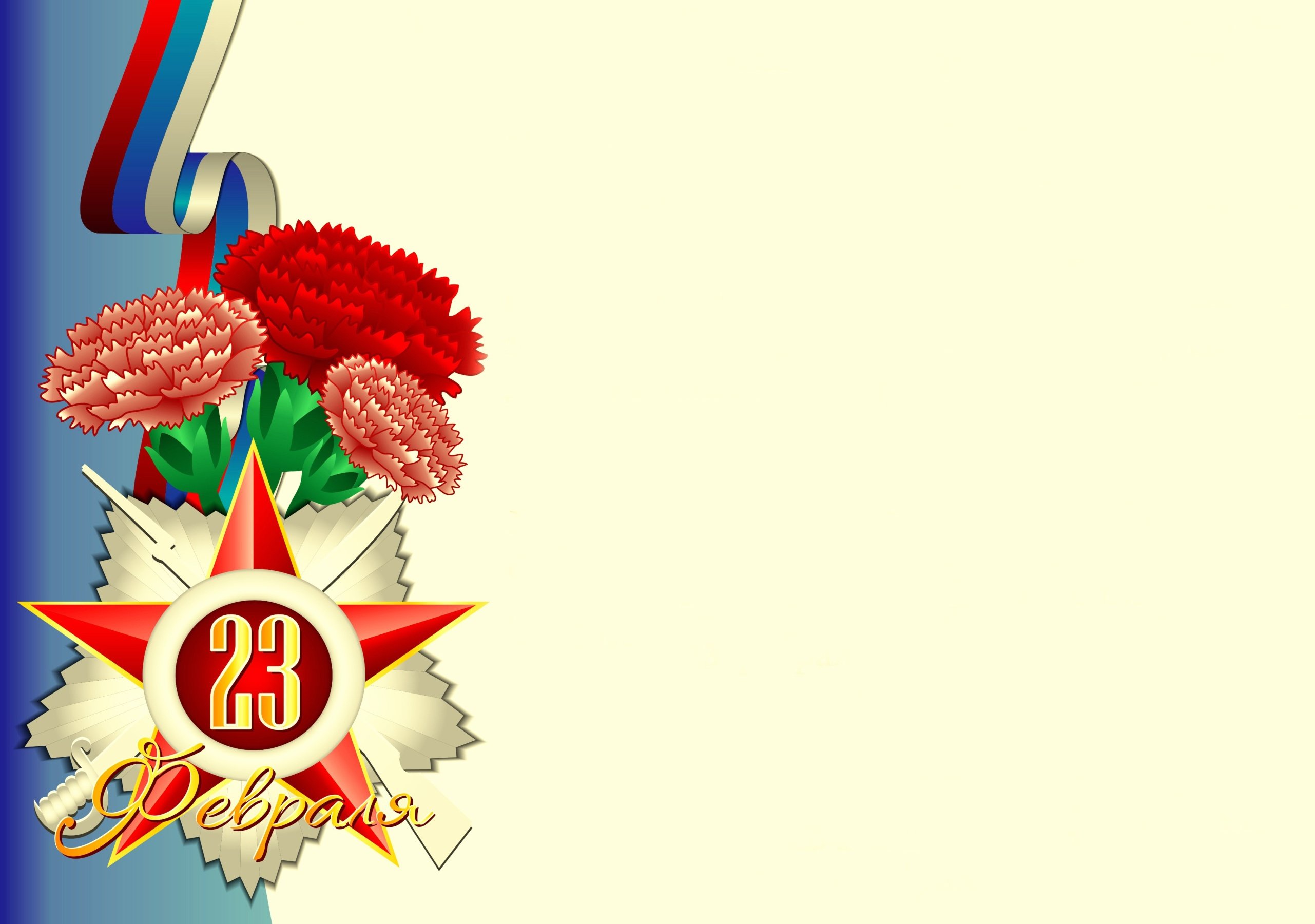 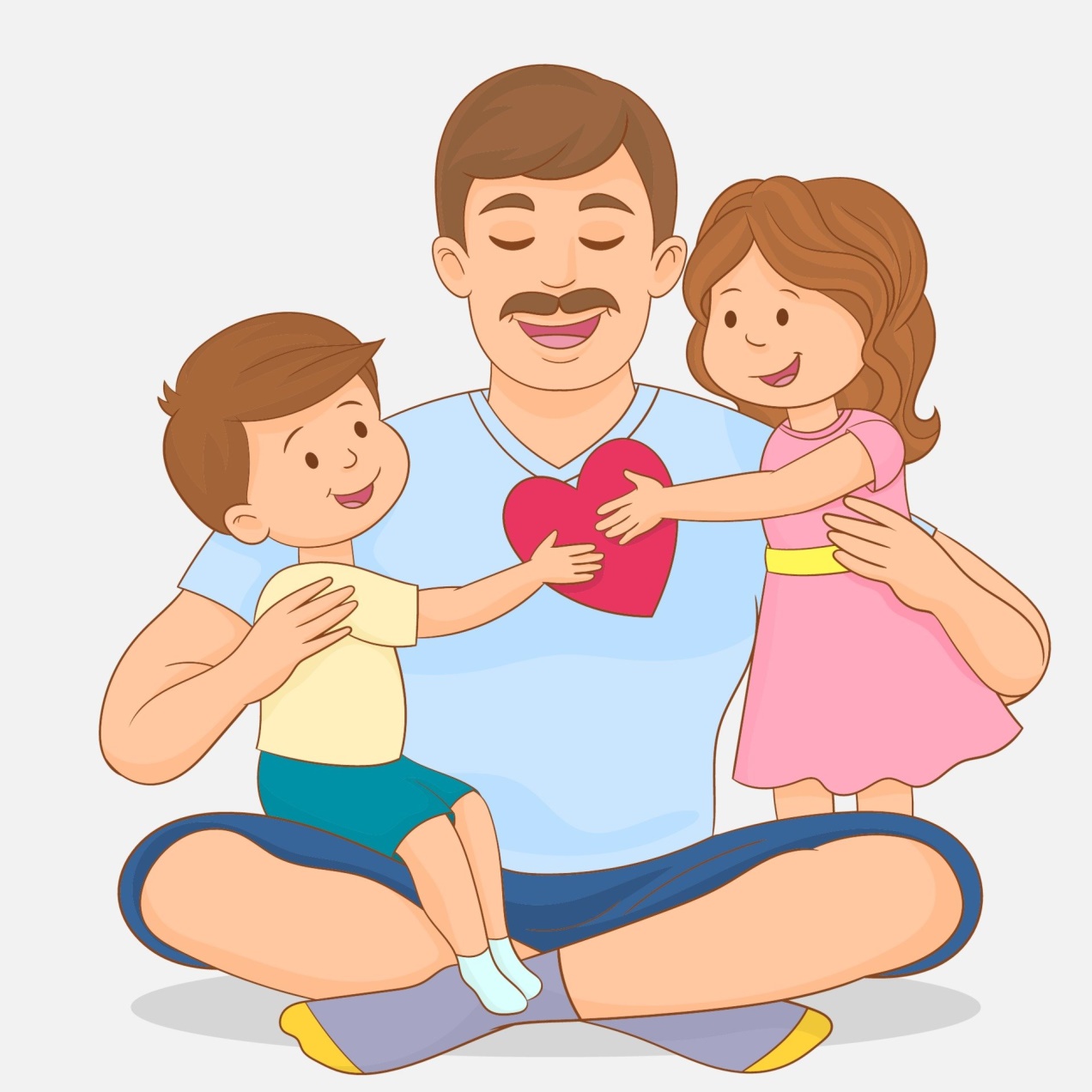 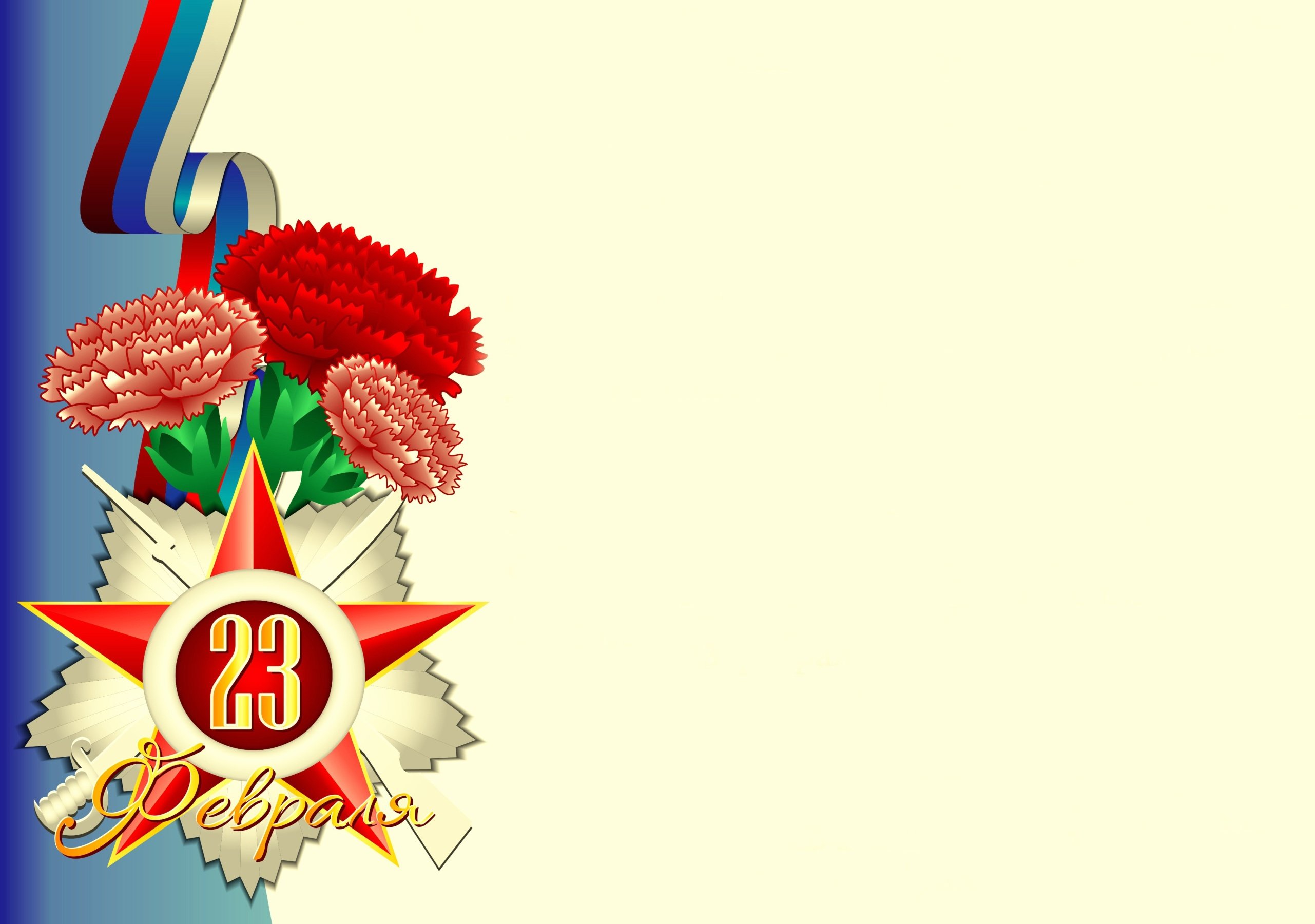 Что мы знаем о защитниках Отечества?
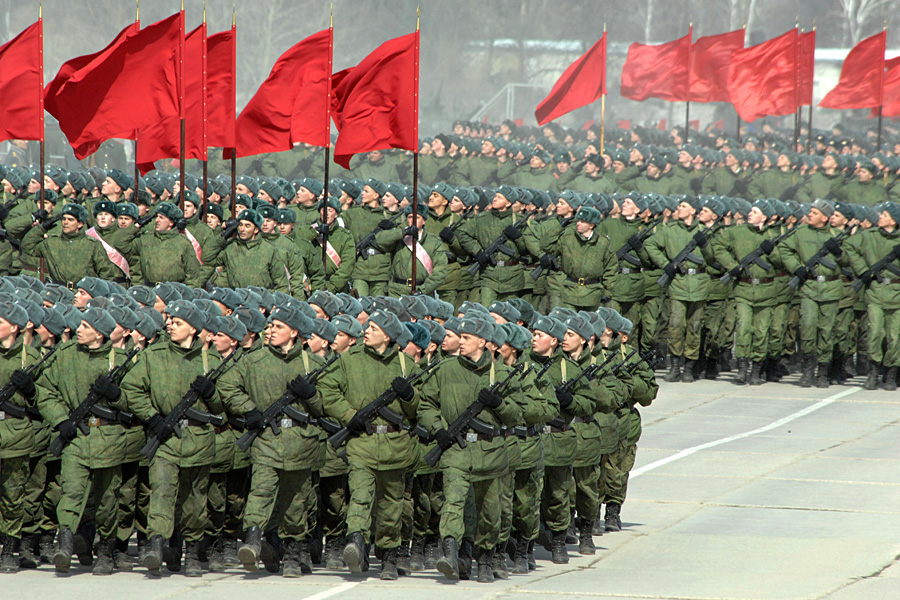 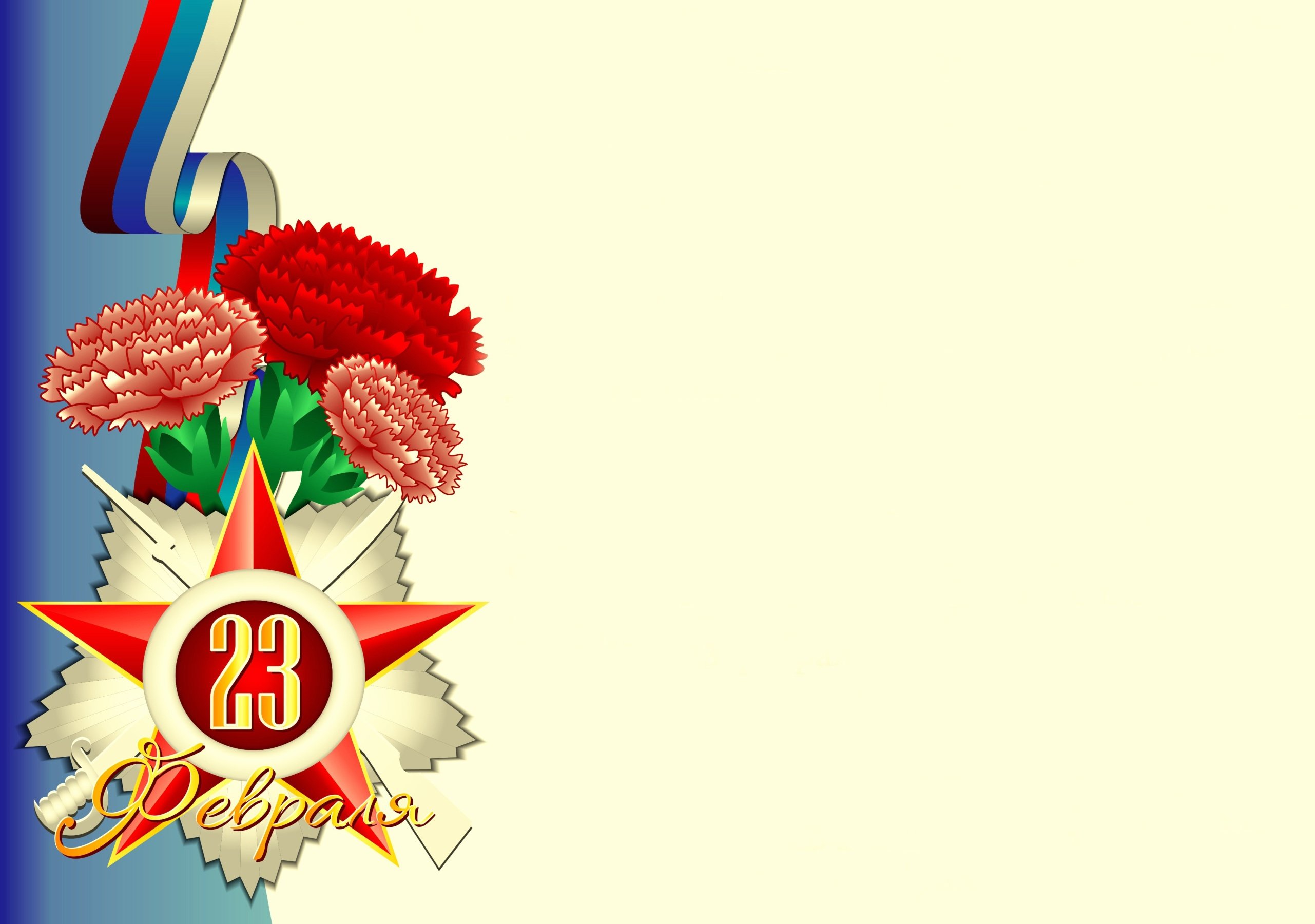 Факты о празднике:
23 Февраля 1918 года в Петрограде советские солдаты одержали победу над немецкими захватчиками. В связи с этим был объявлен день Красной Армии.
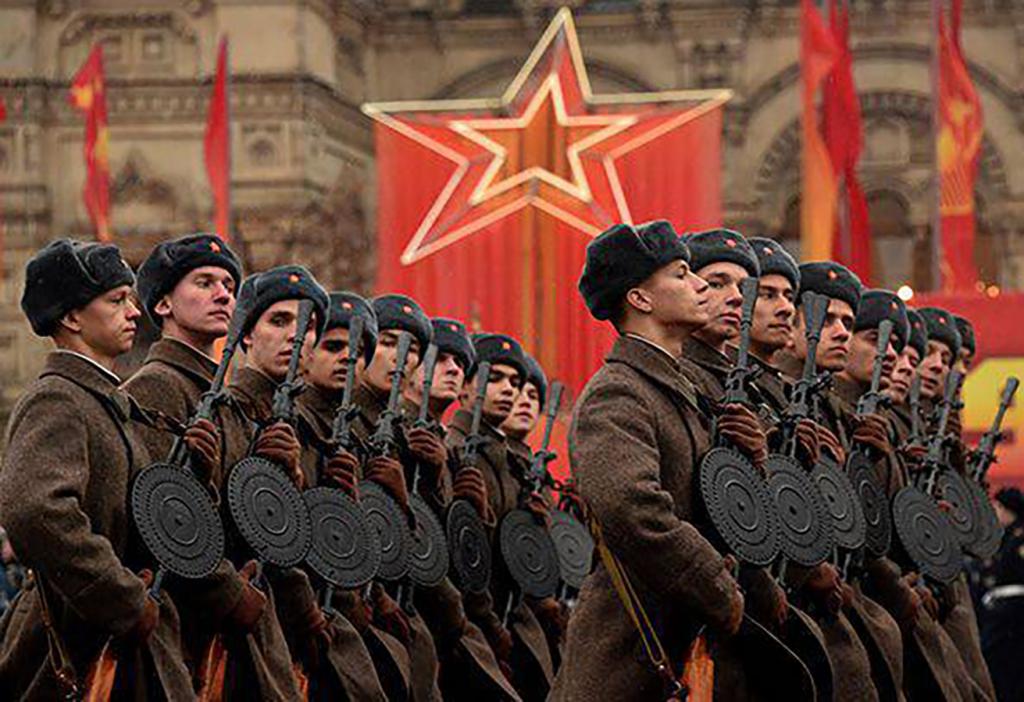 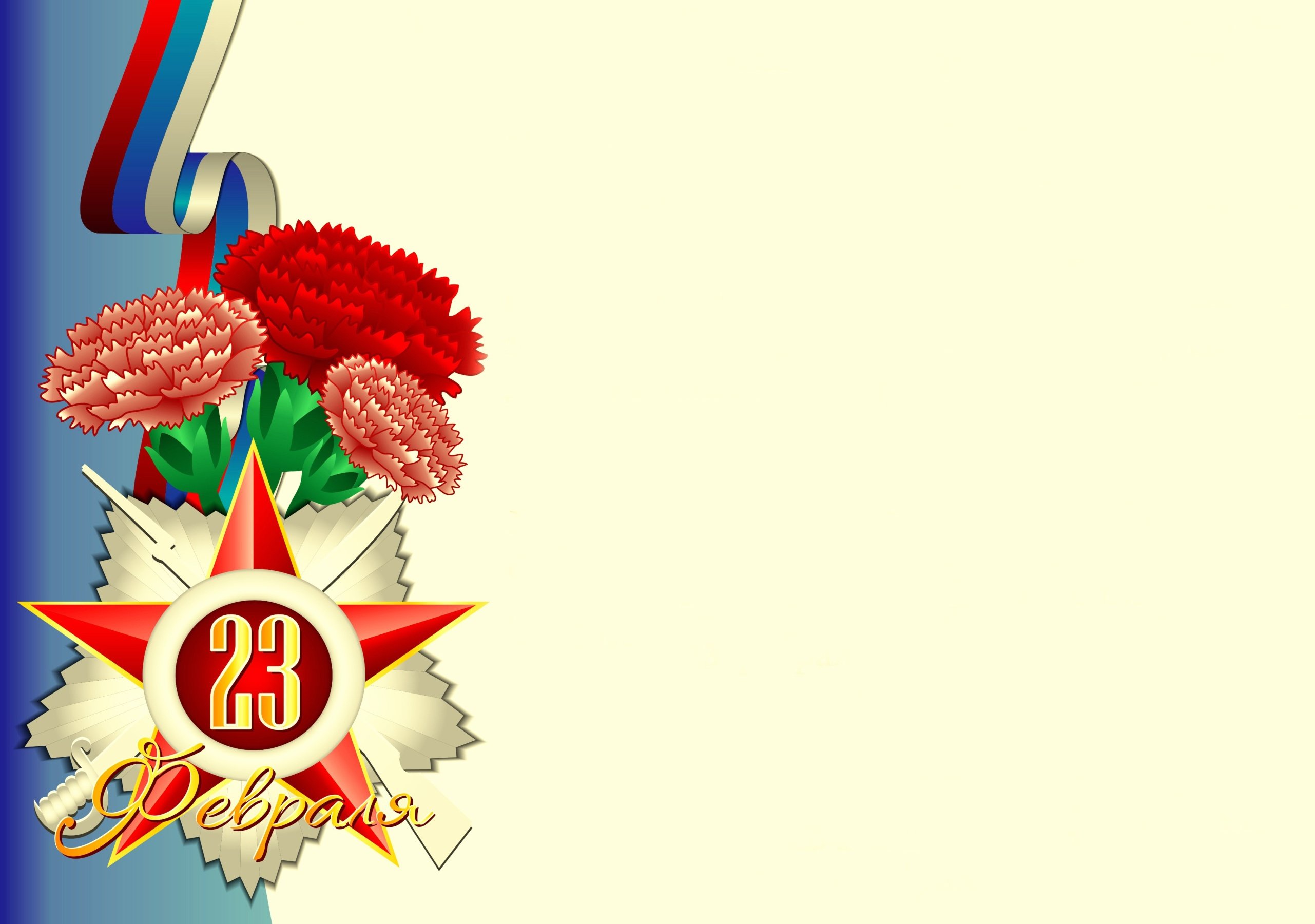 История возникновения праздника?
У праздника было несколько названий:
День Советской Армии;
День рождения Красной армии;
День рождения вооруженных сил и военно-морского флота.

Сейчас этот праздник называется….
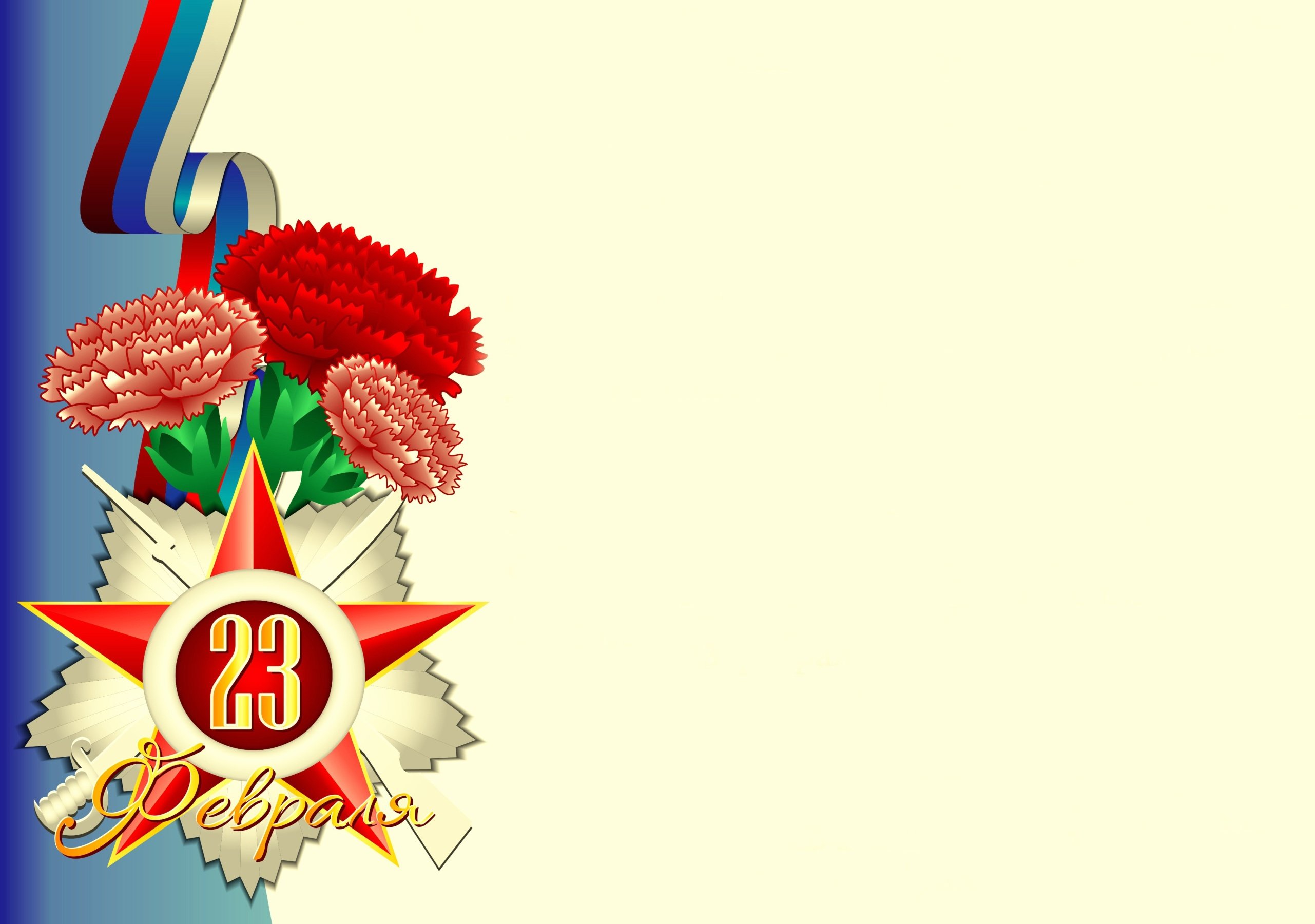 Армия сильная, армия смелая…
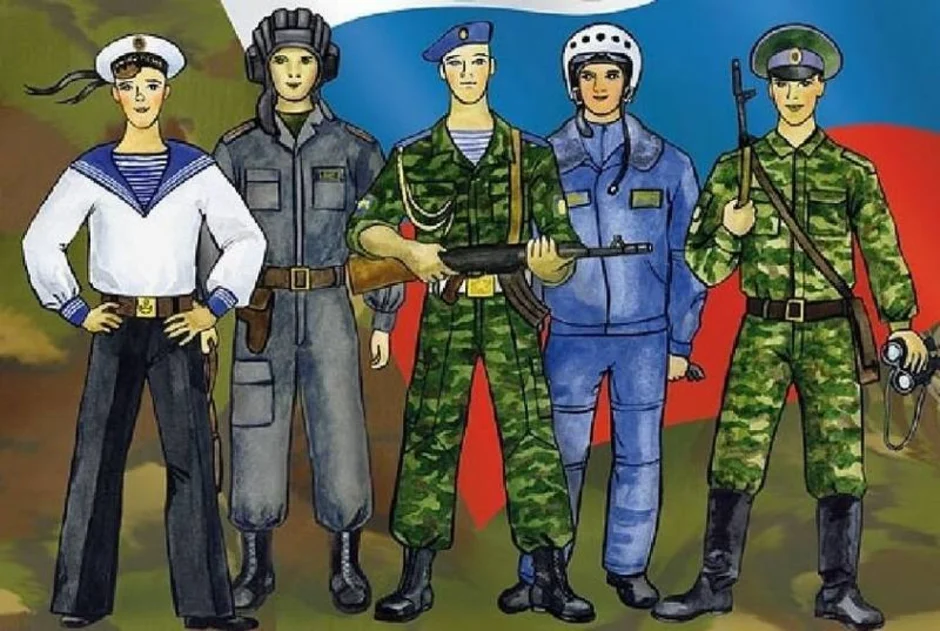 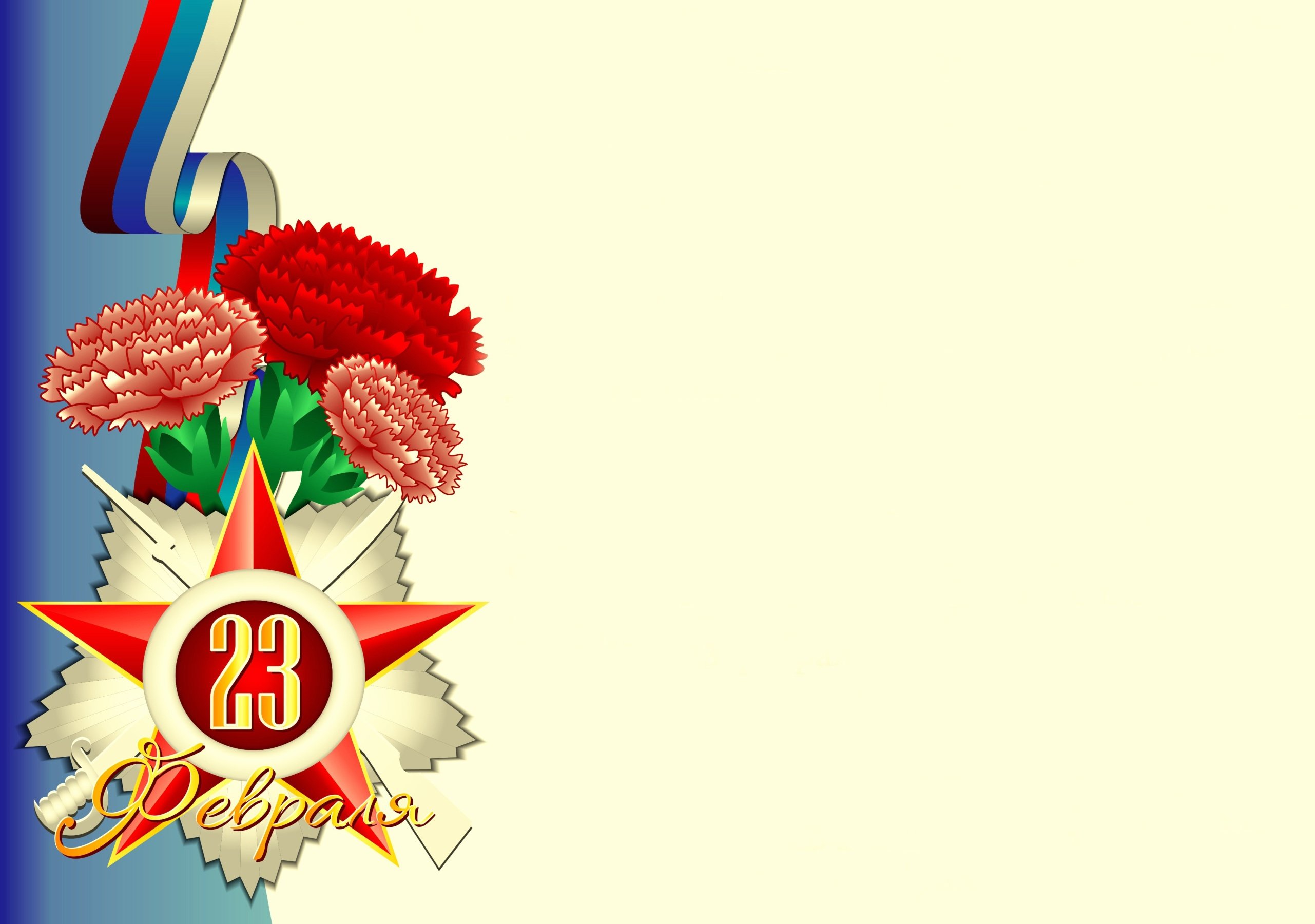 Погранвойска. Пограничники.
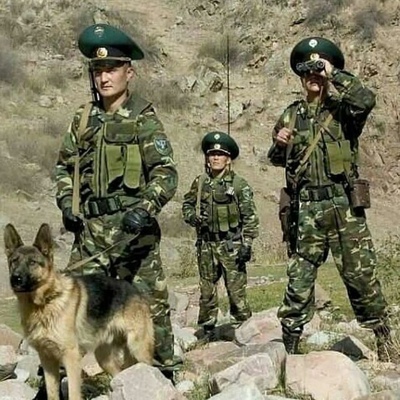 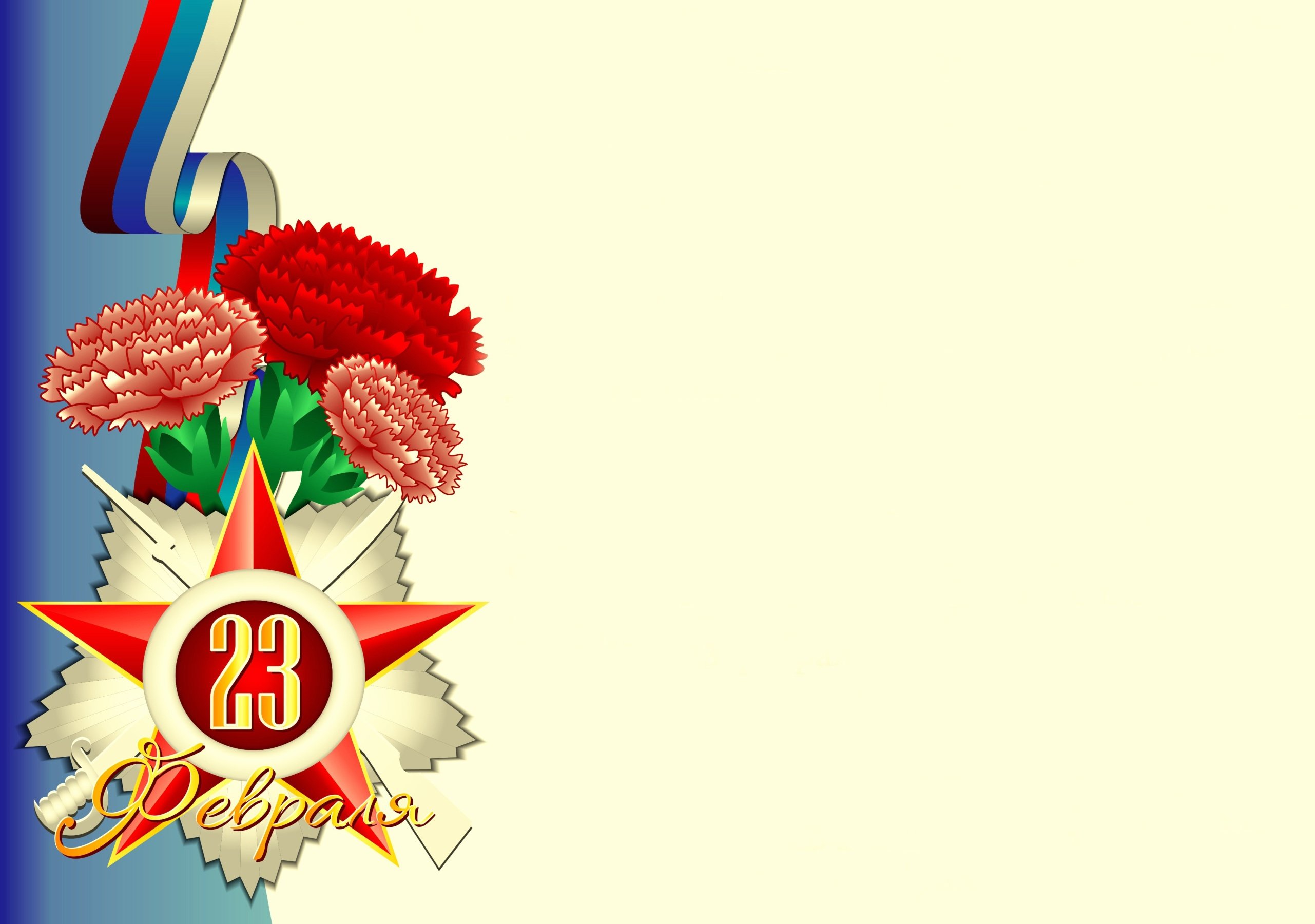 Военно- воздушные силы. Десанты.
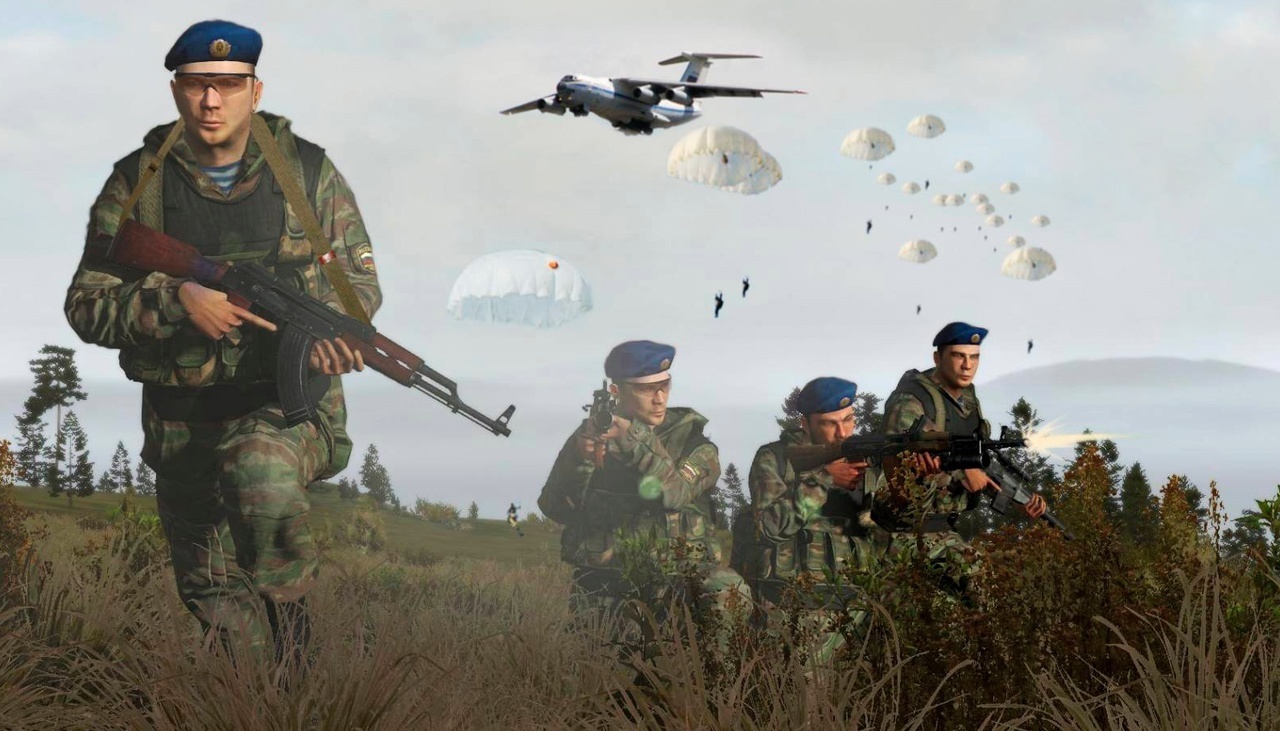 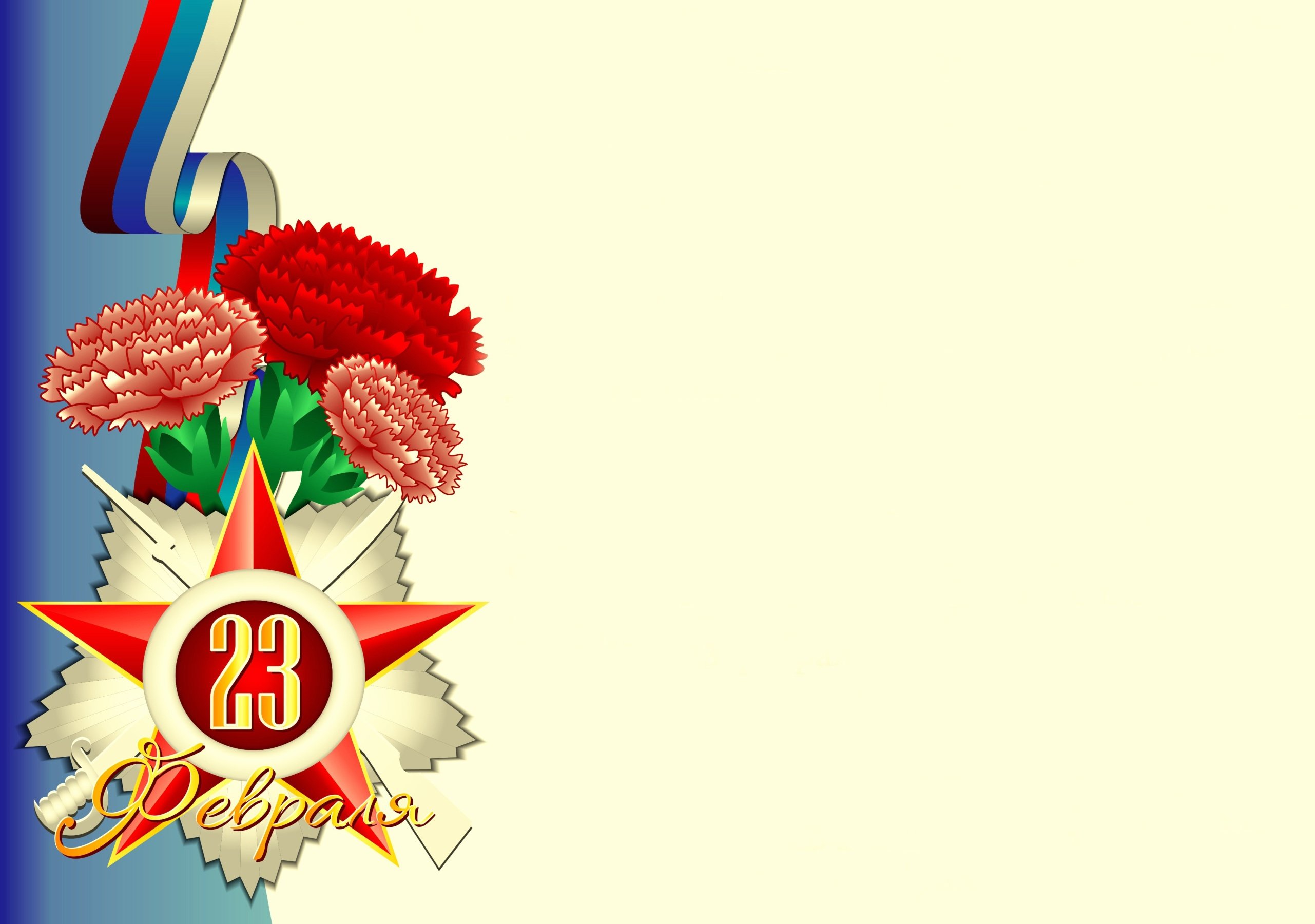 Военно – морской флот
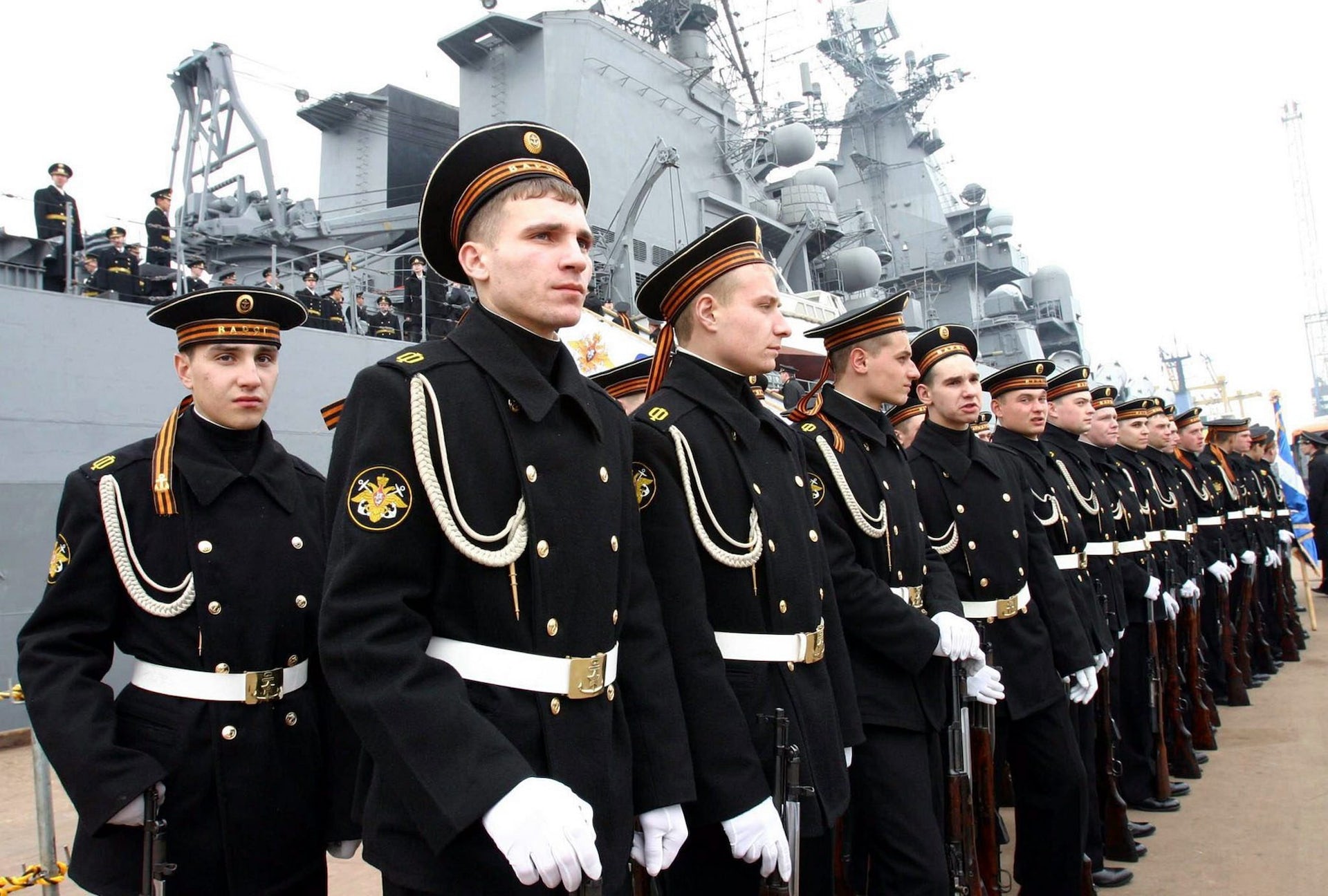 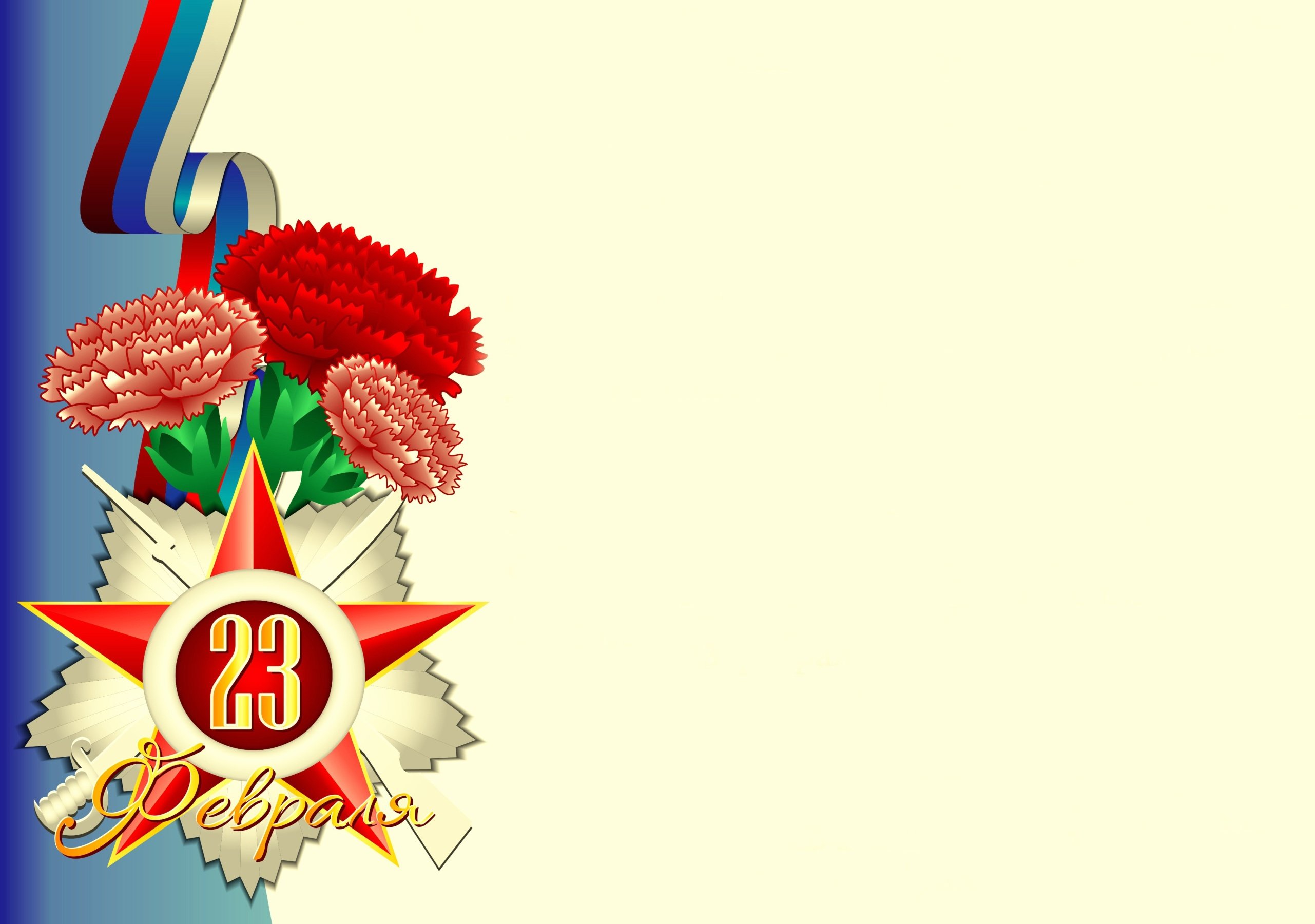 Сухопутные войска
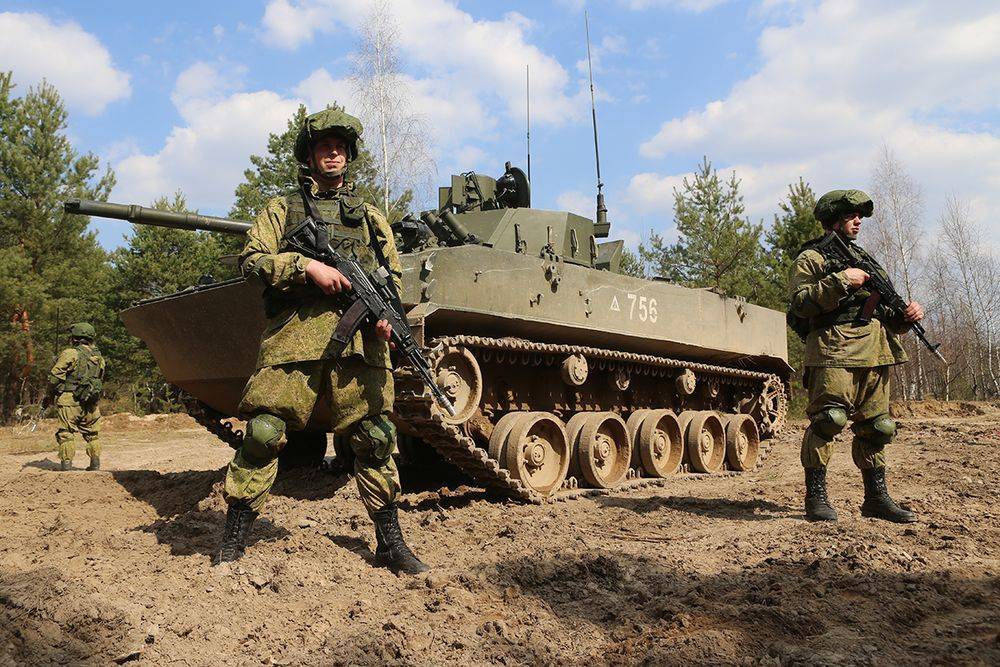 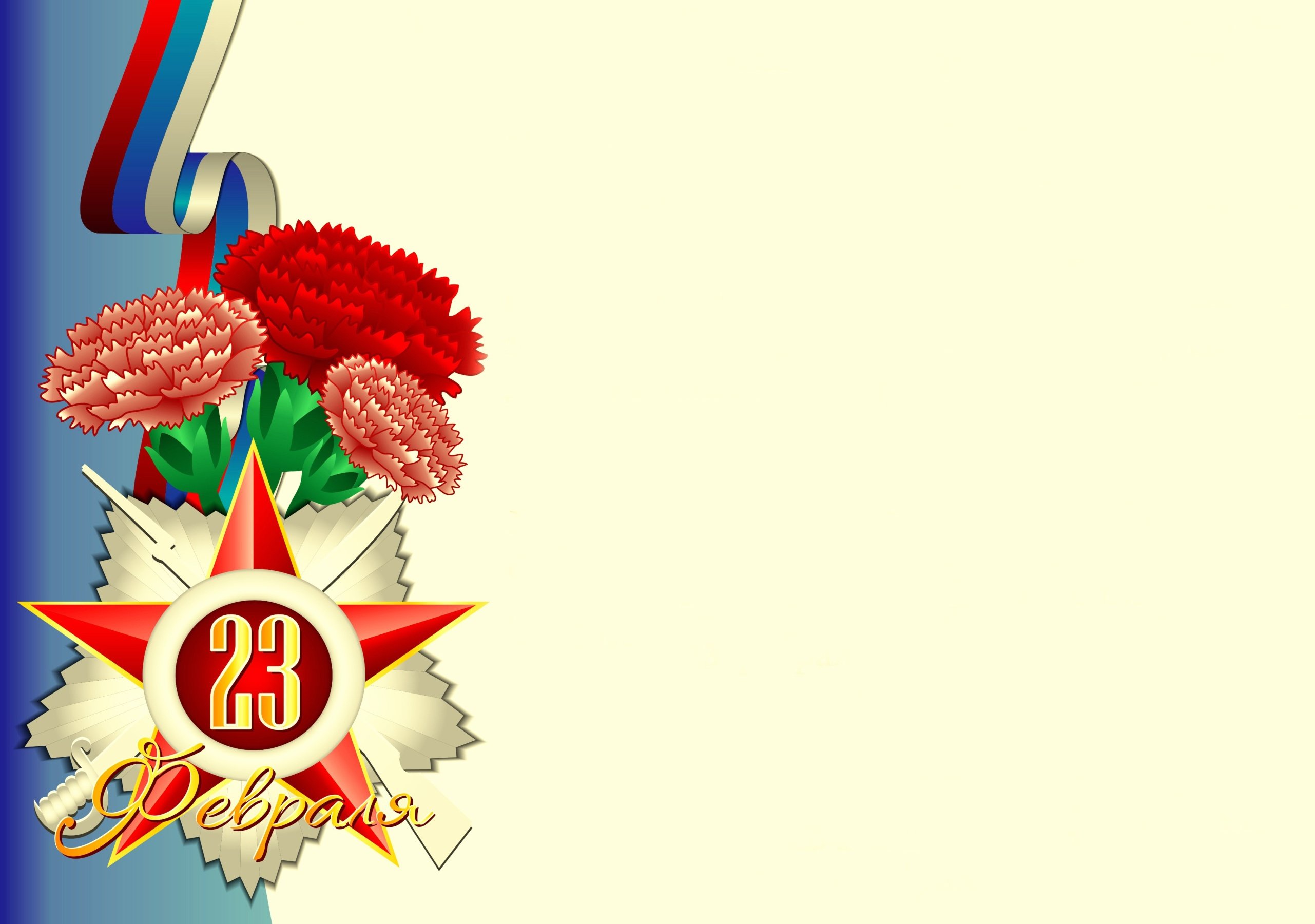 Отгадайте какому солдату это пригодиться?
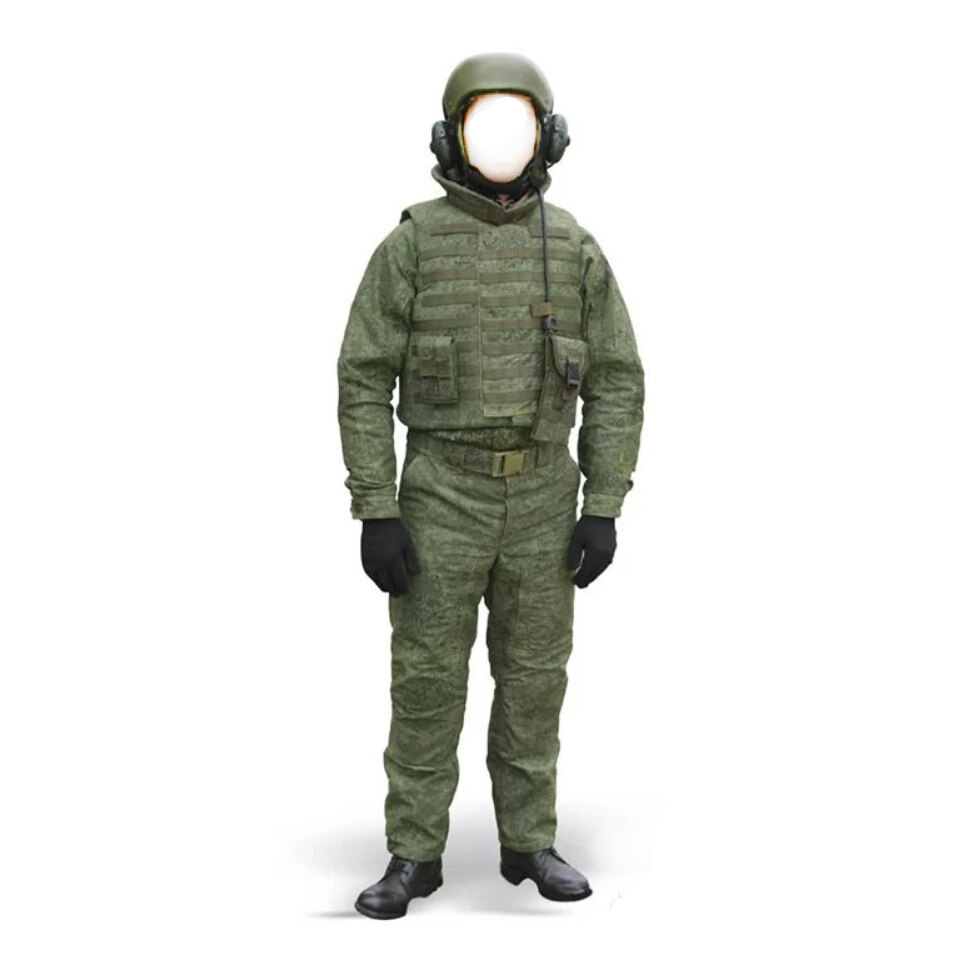 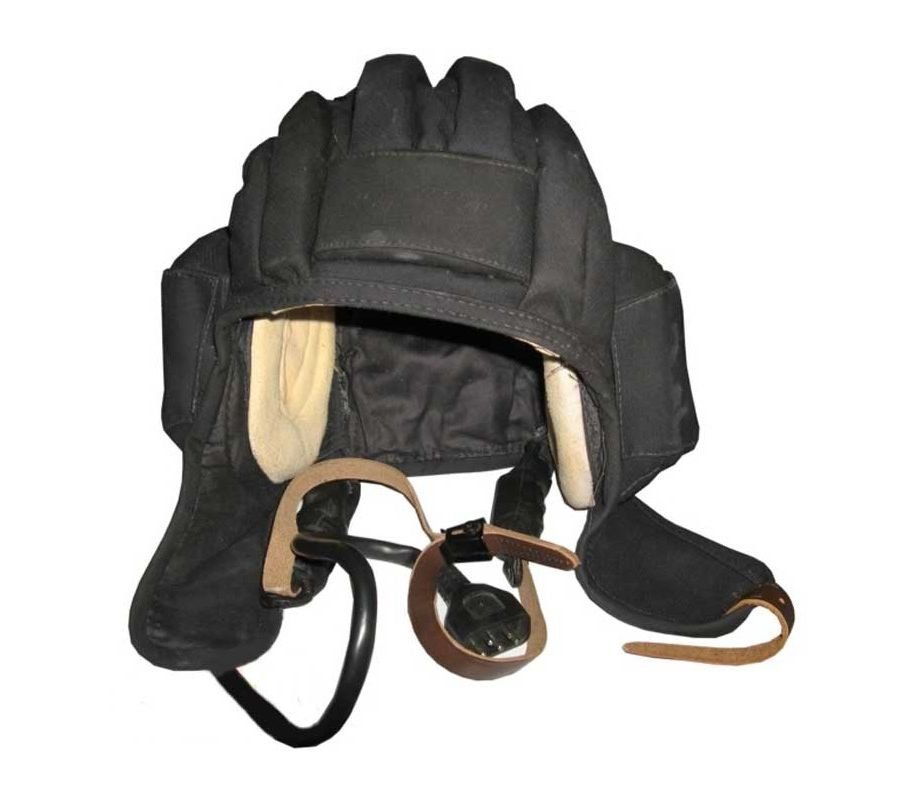 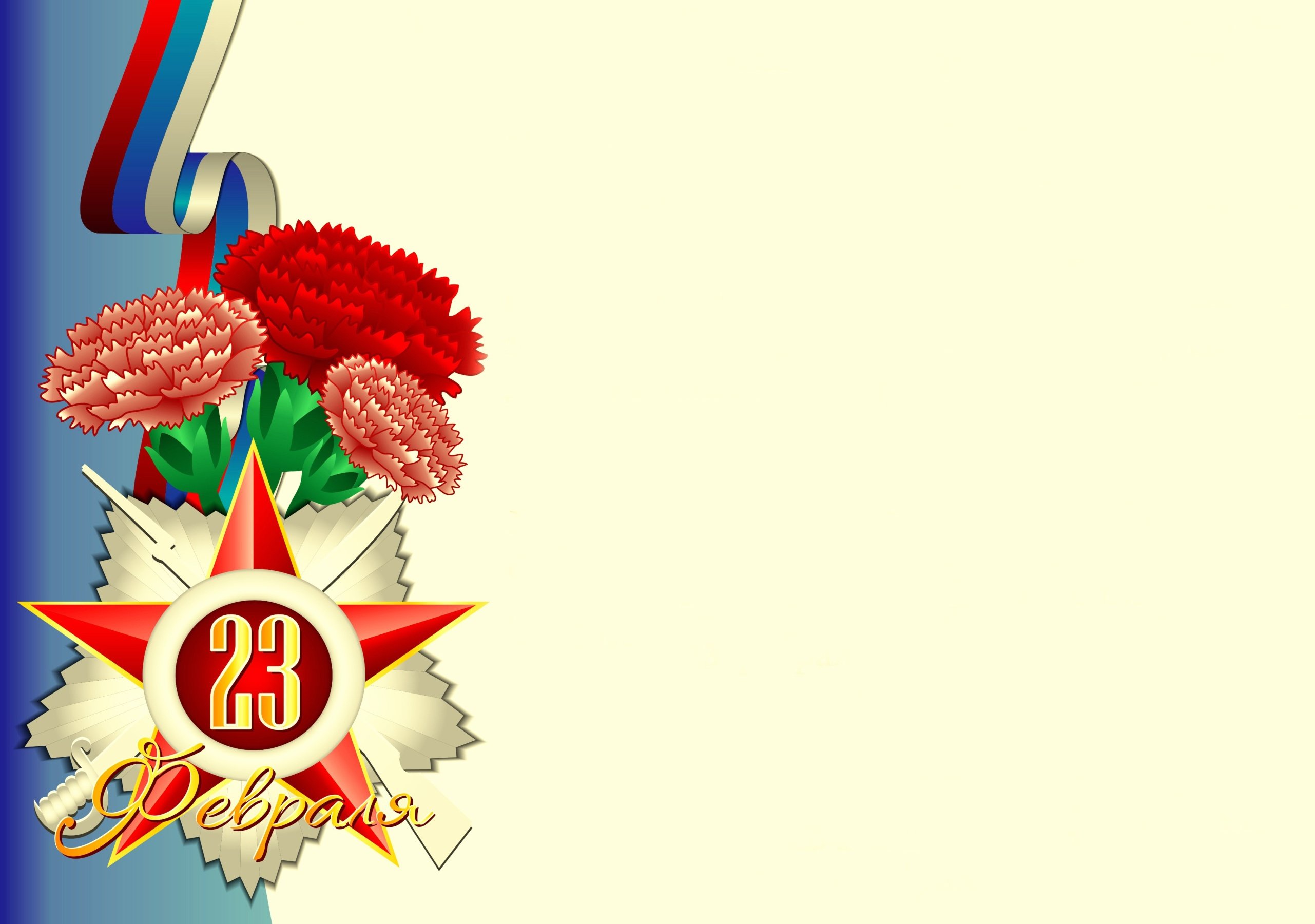 Отгадайте какому солдату это пригодиться?
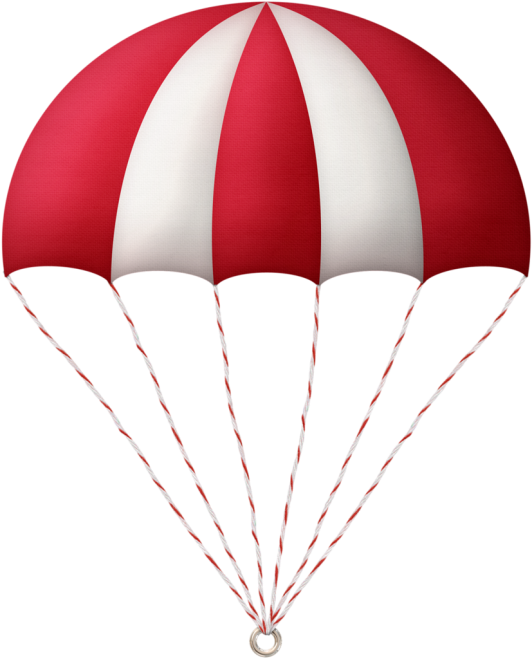 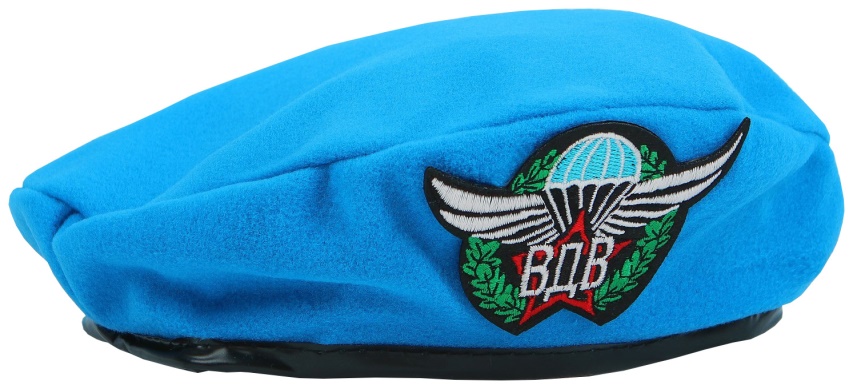 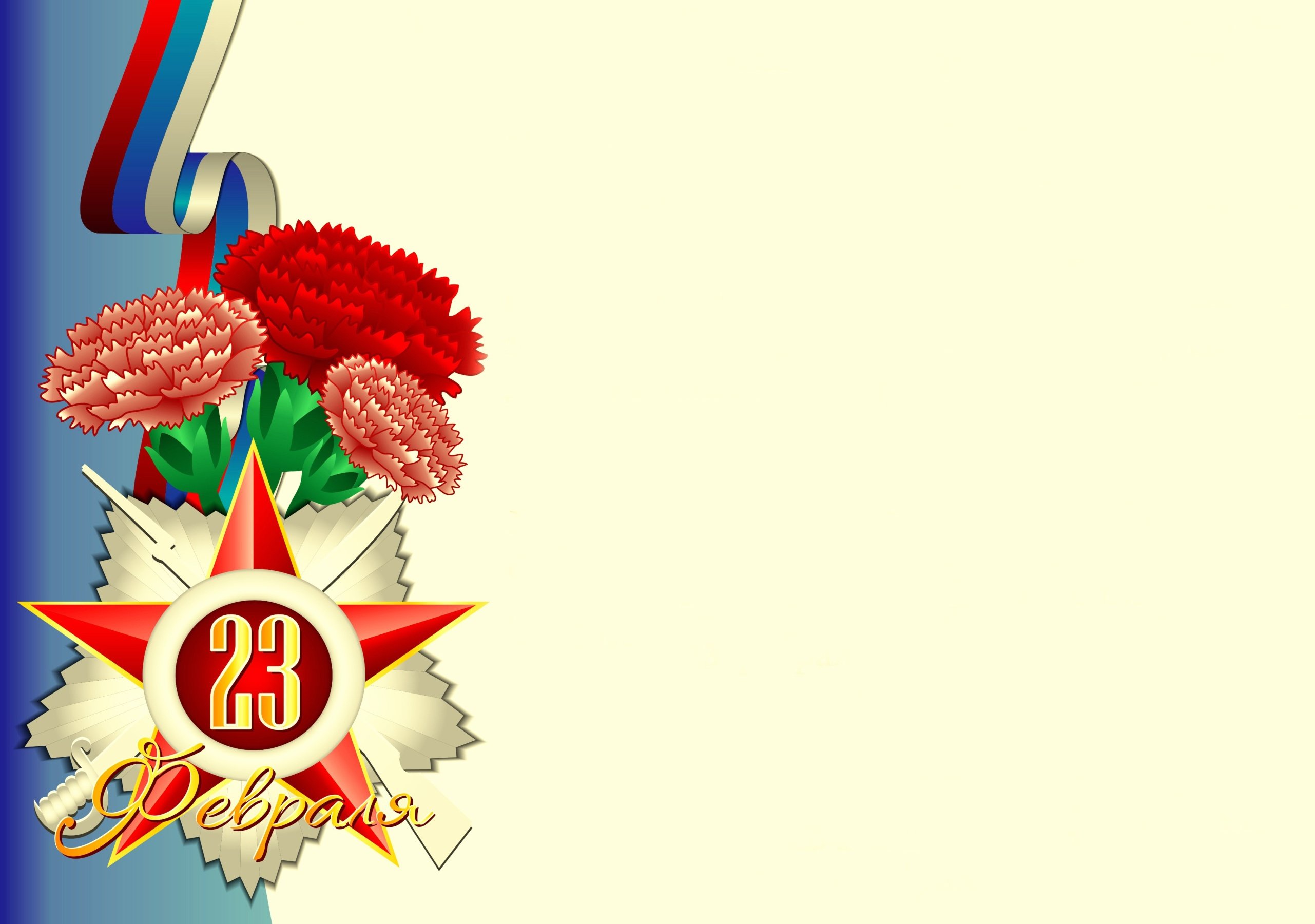 Отгадайте какому солдату это пригодиться?
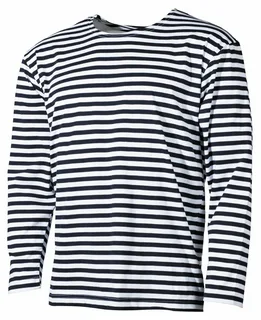 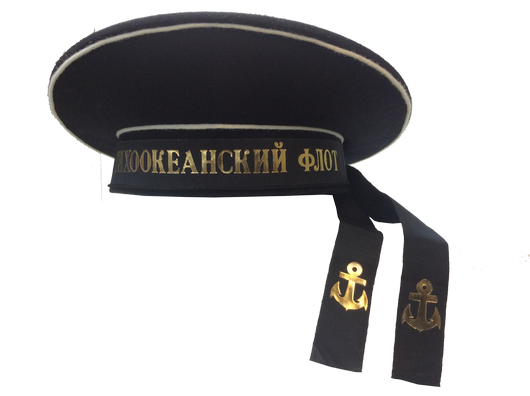 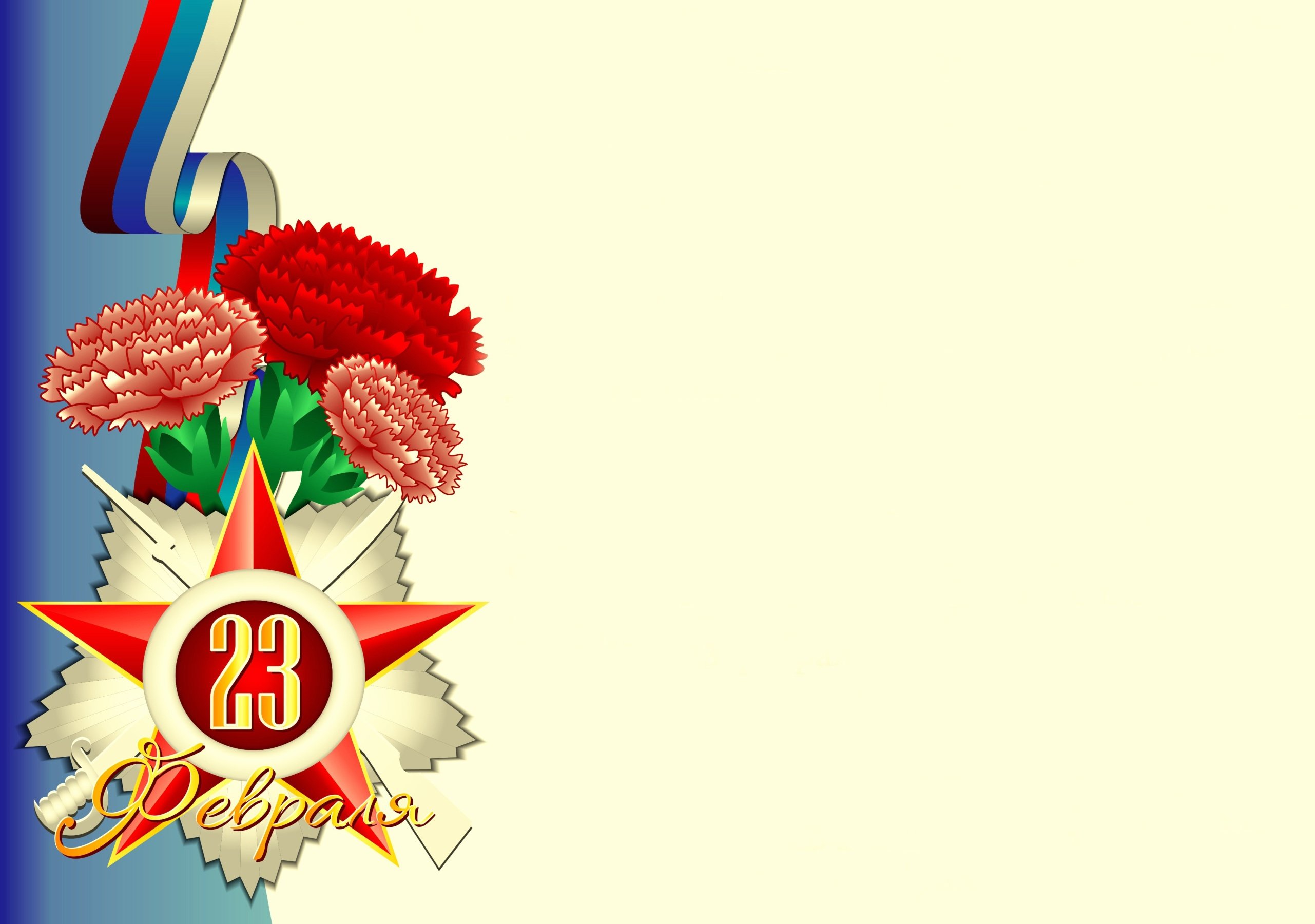 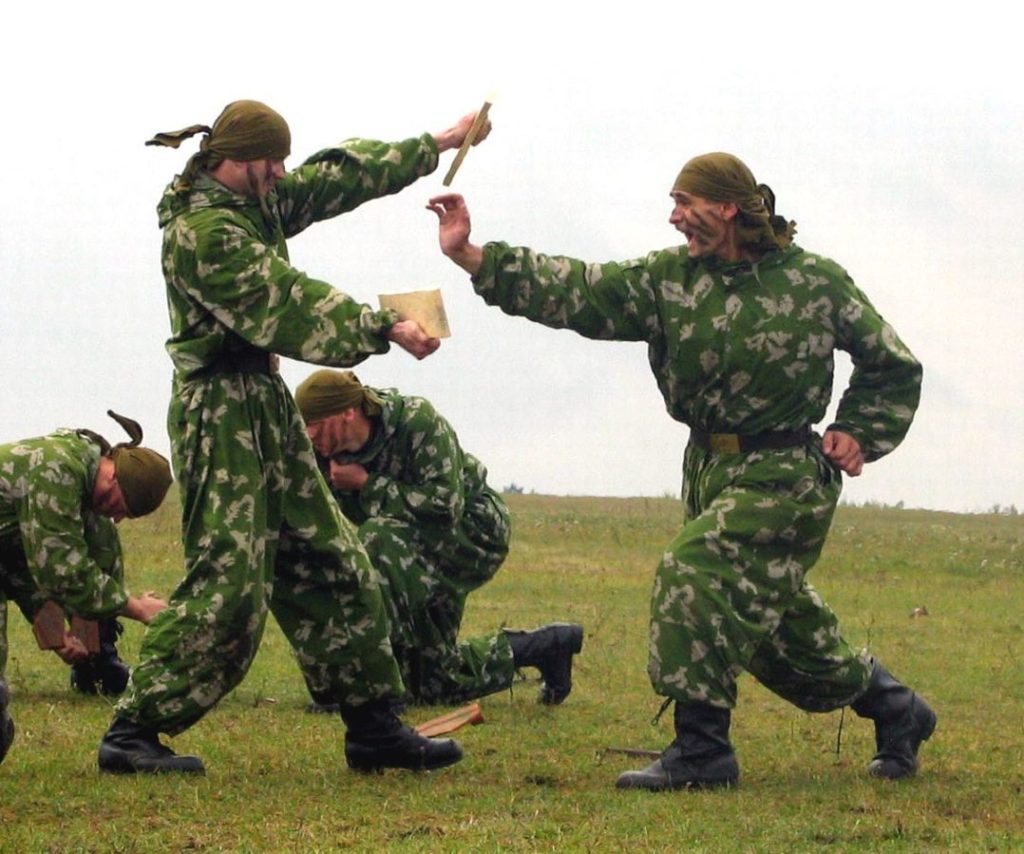 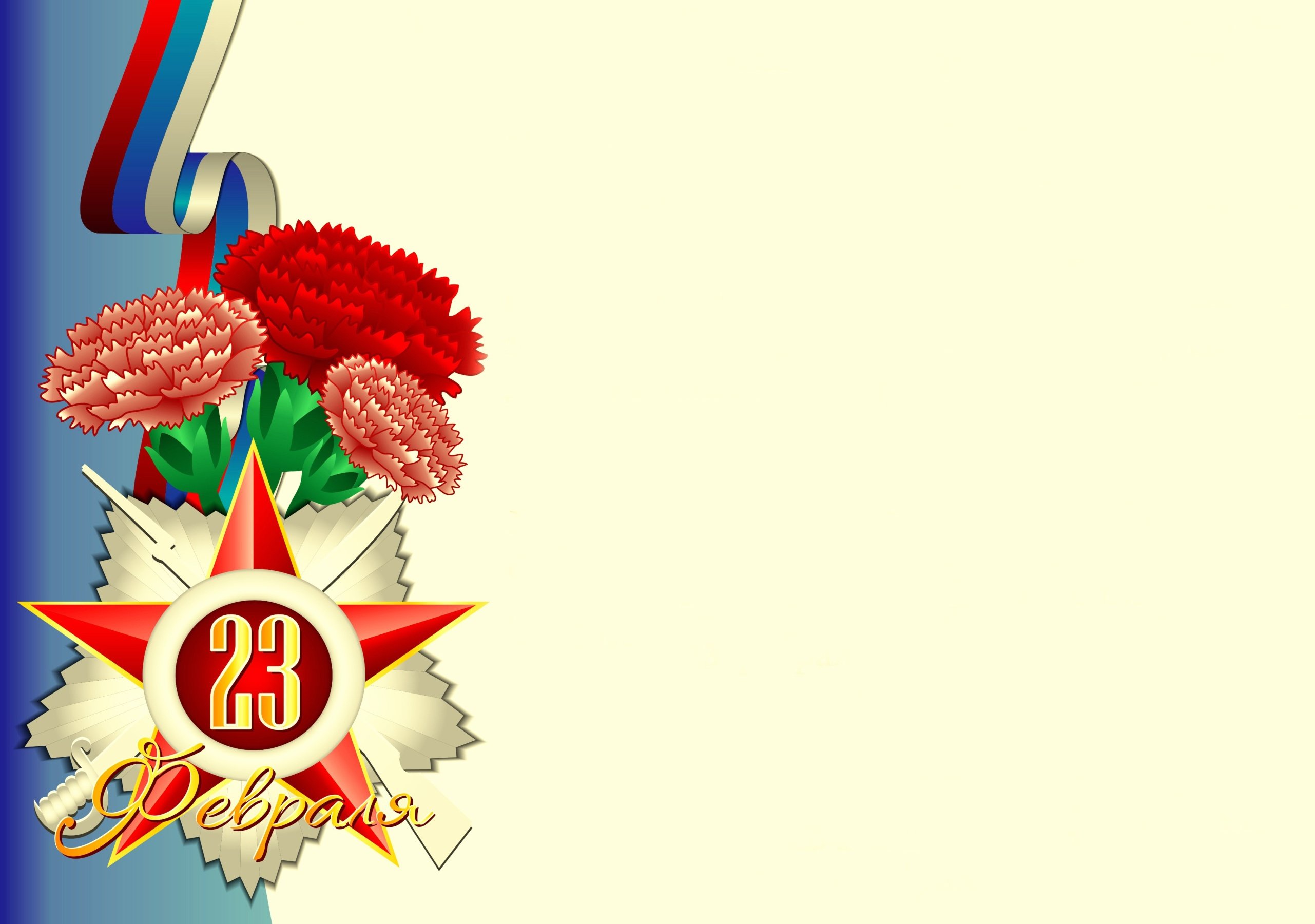 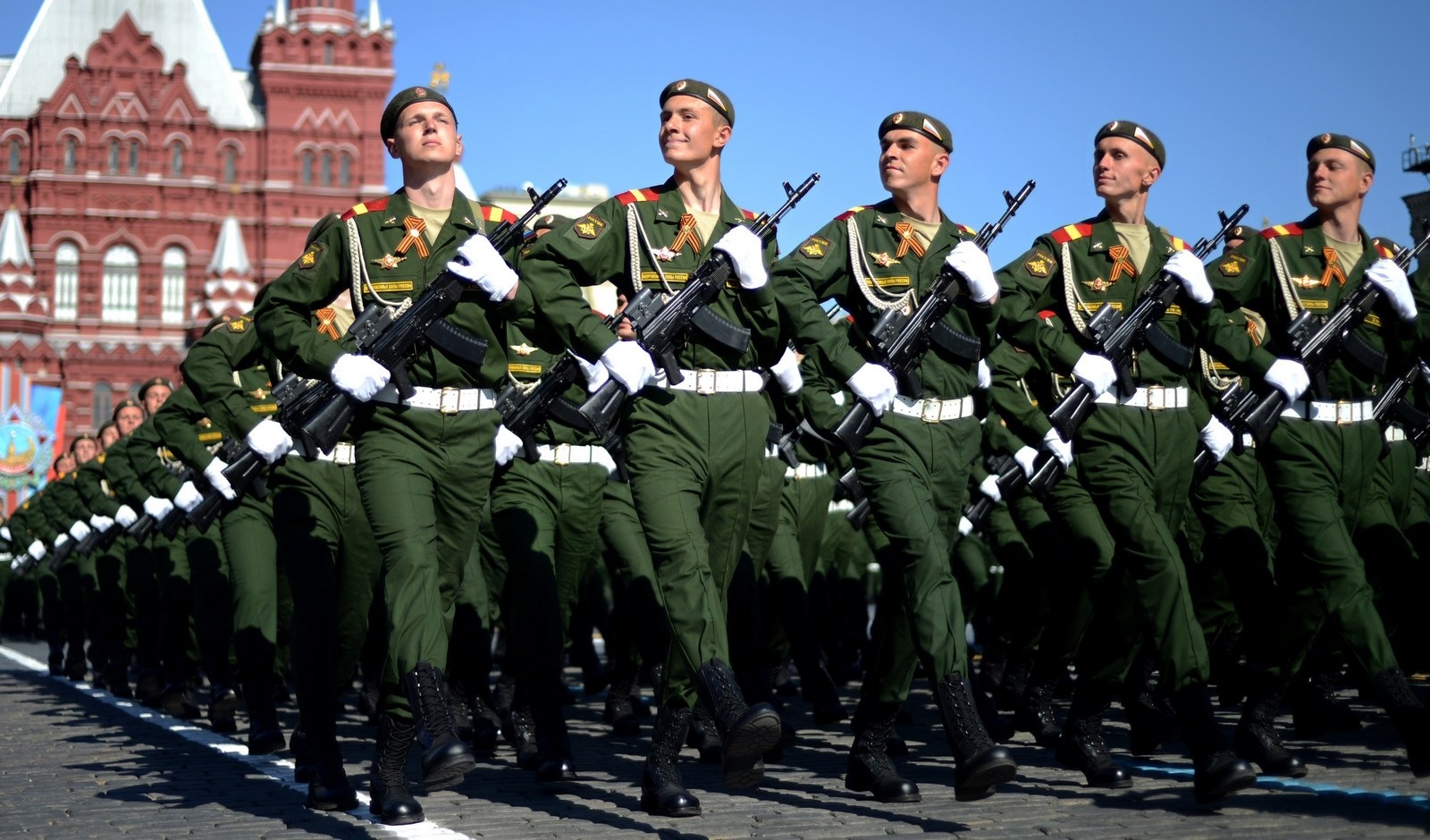 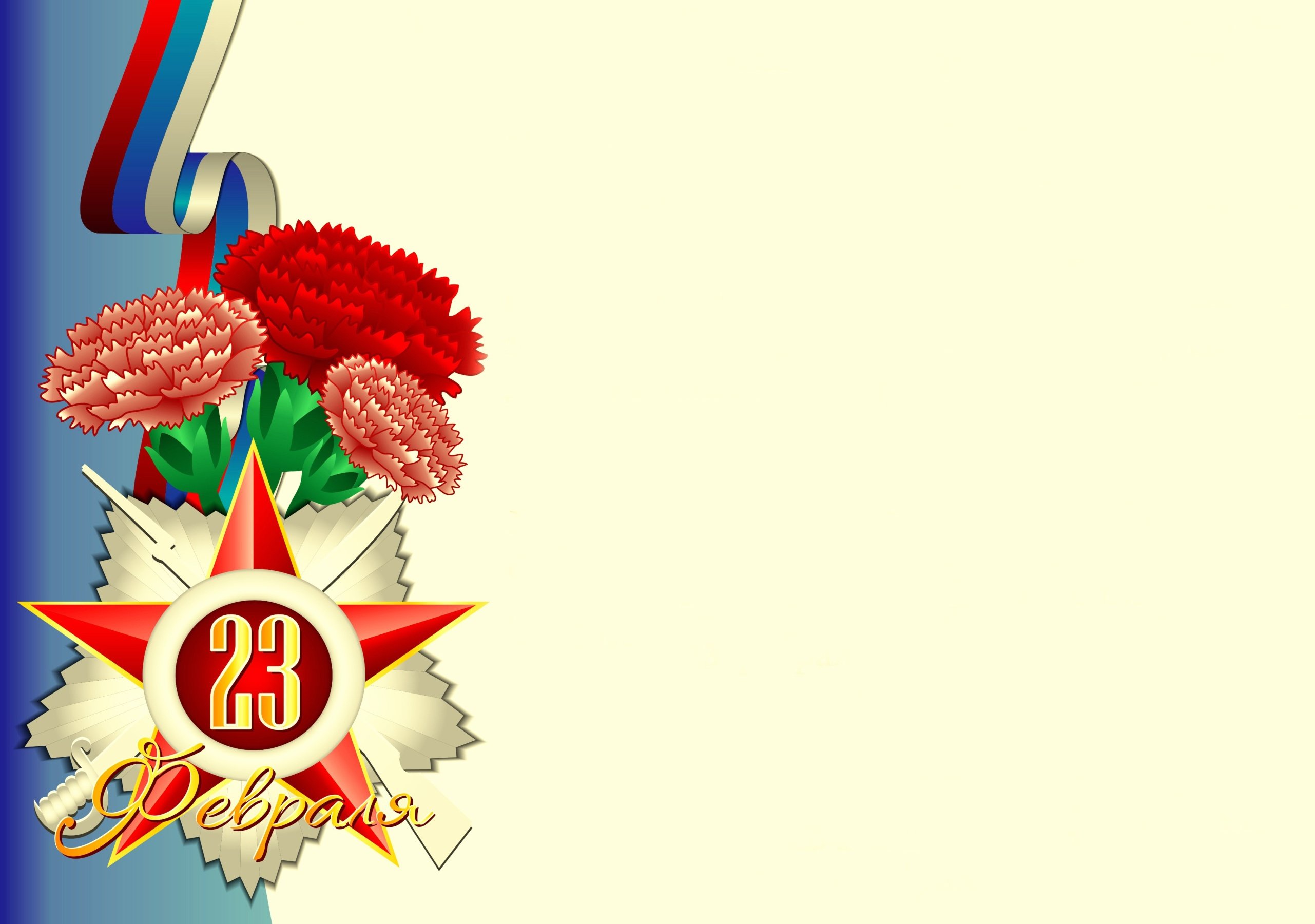 В этот праздник принято поздравлять не только мужчин, но и женщин – военнослужащих.
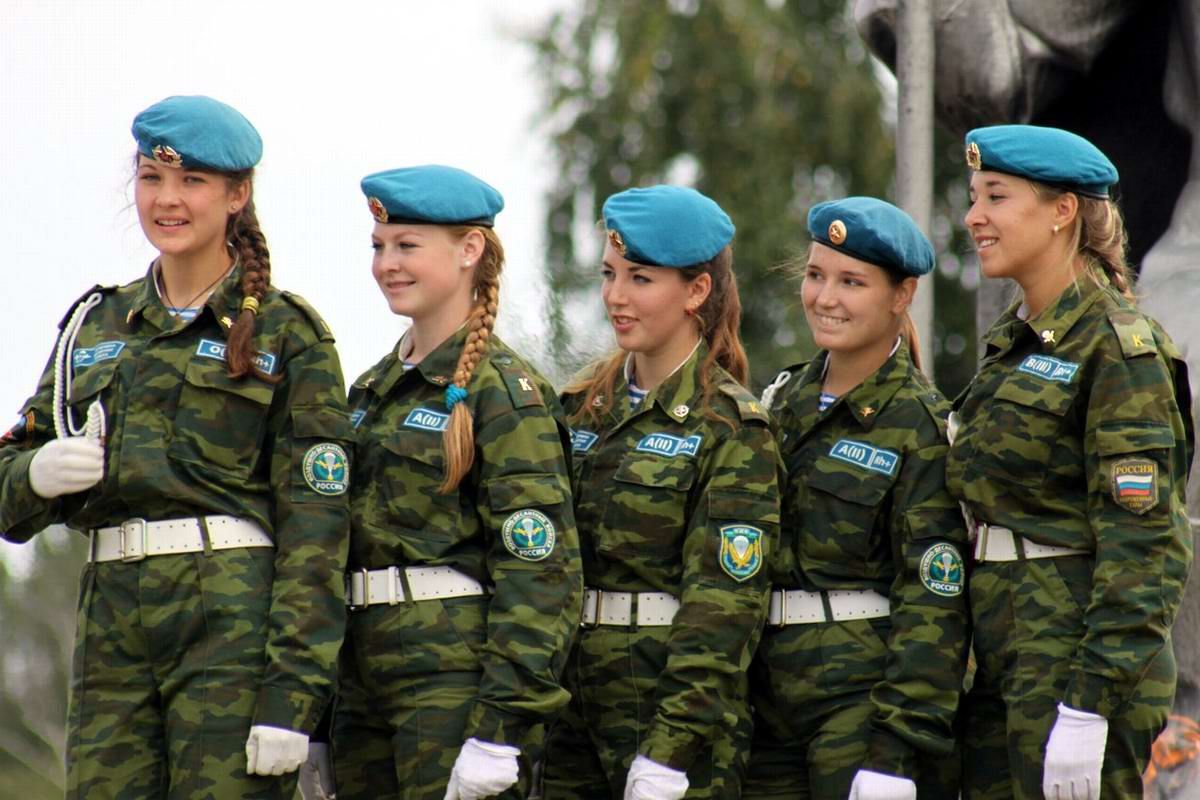 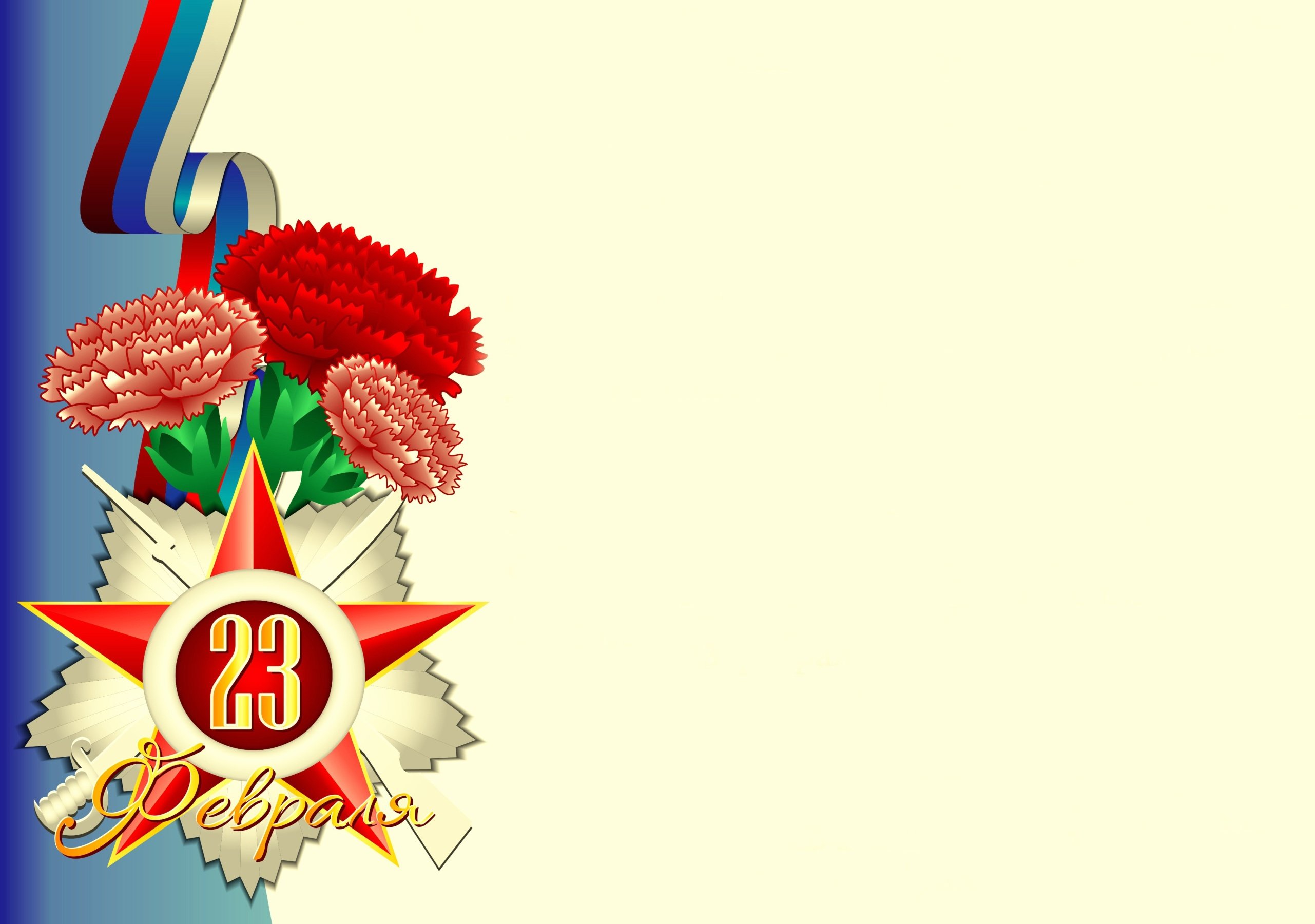 Кто такие защитники Отечества?
Отечество – это место, где жили наши предки, деды и отцы, где живешь сейчас ты.

Защитник Отечества –это человек, который любит свою Родину и готовый пойти воевать ради защиты Отечества.
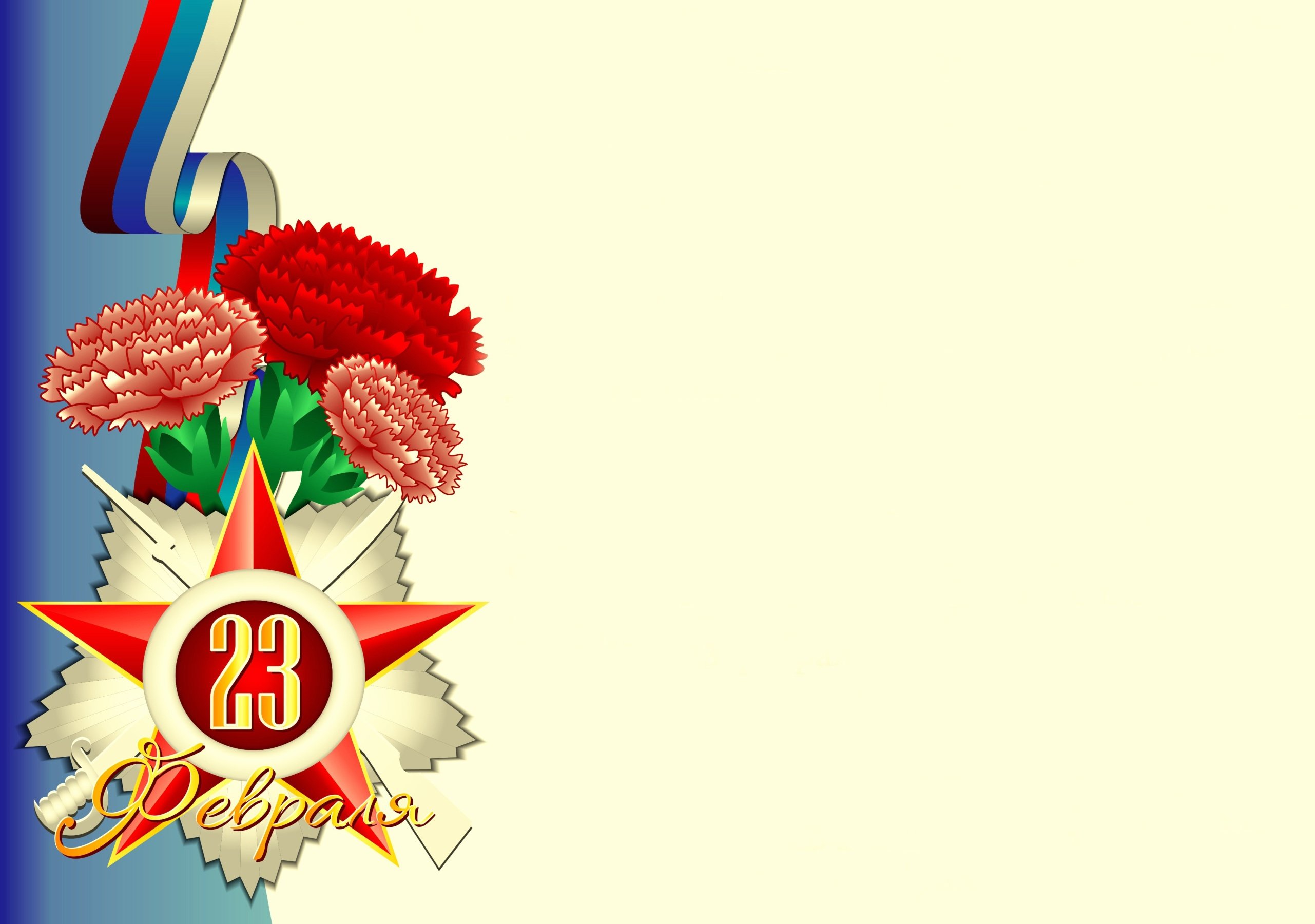 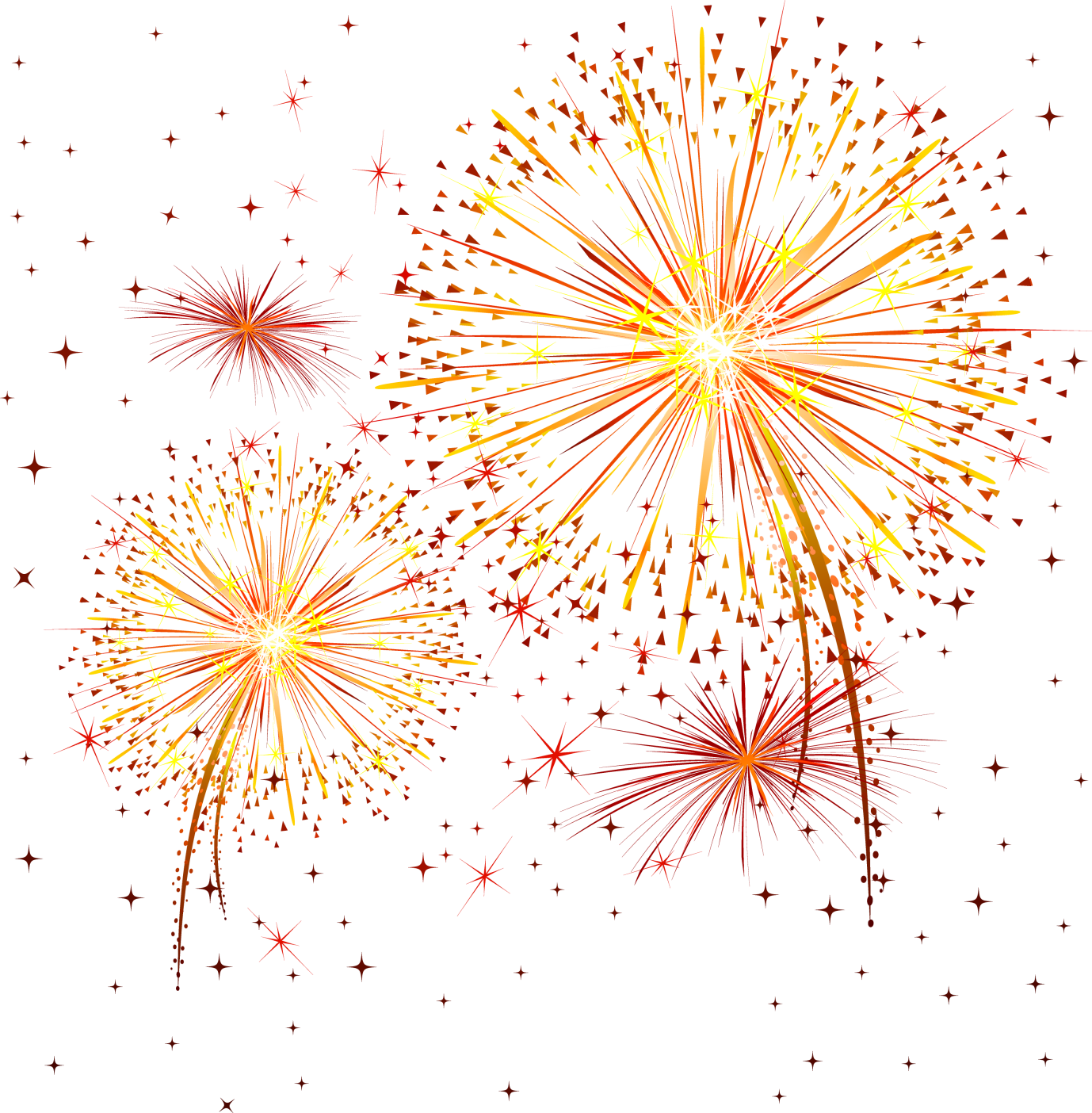